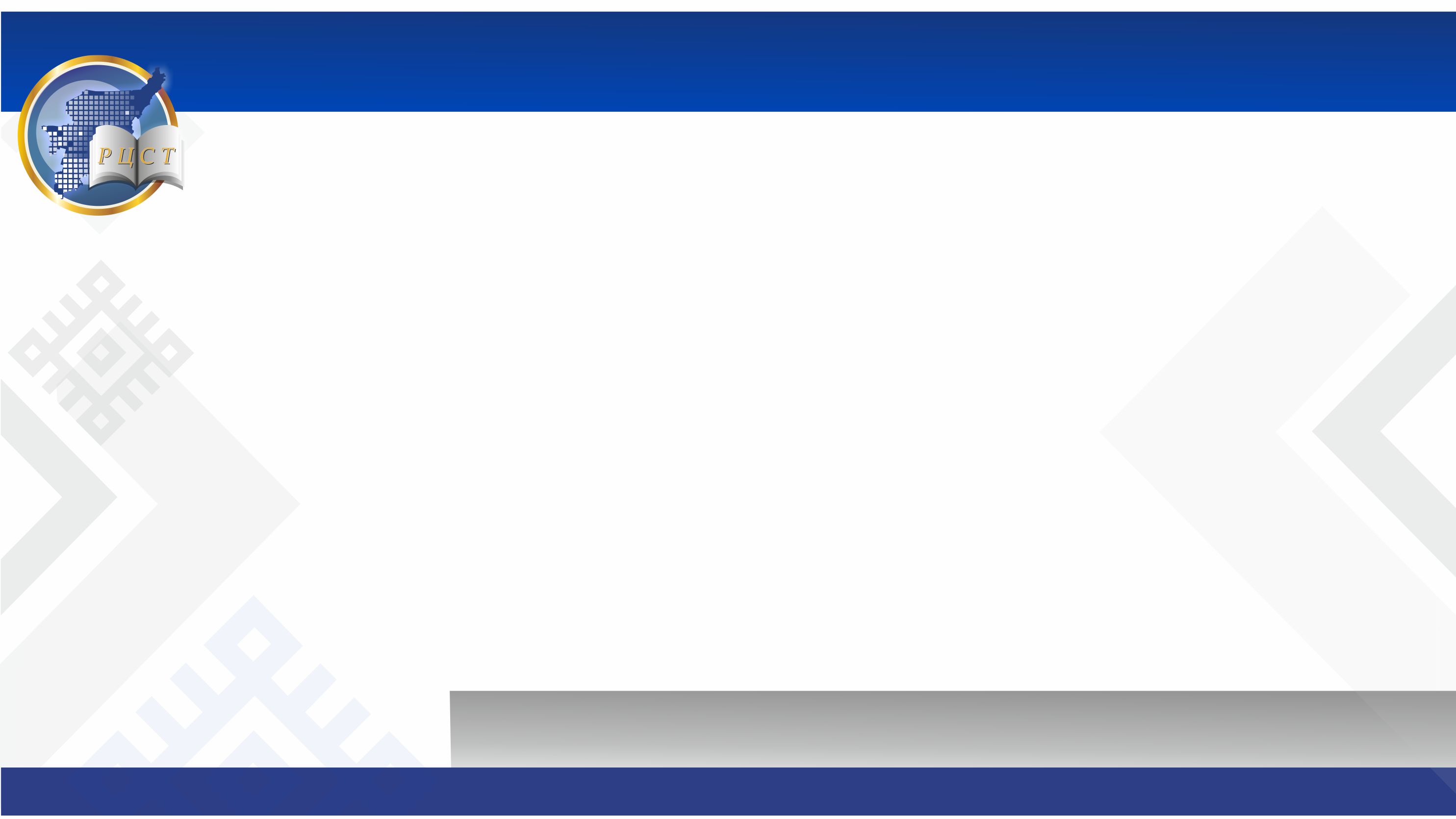 Кризисное консультирование
Коваленко Елена Васильевна,
педагог-психолог ГБУ РК «РЦСТ»
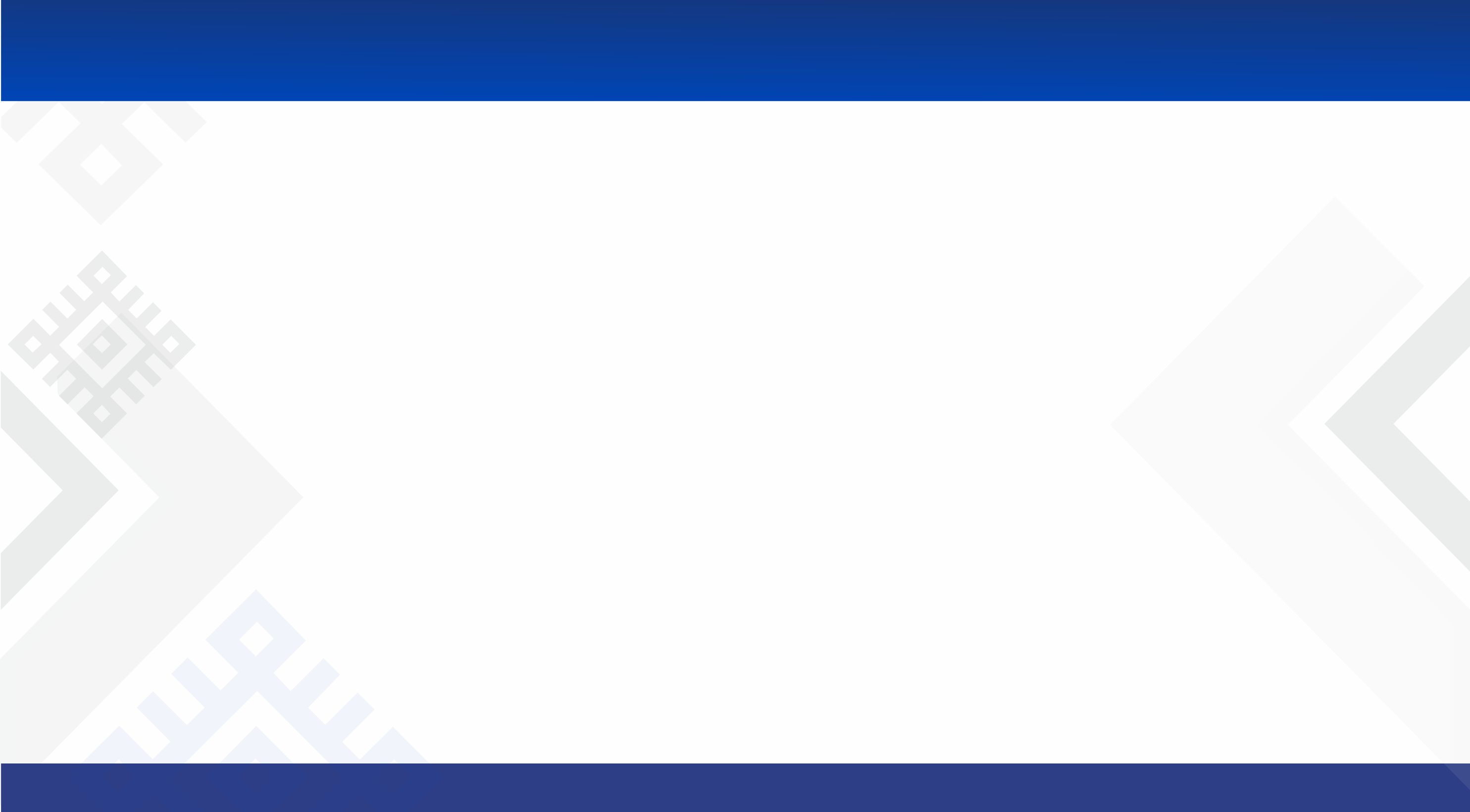 Горе
Горе – естественный процесс,  сопровождающий любую утрату, потерю, смерть близкого человека или  расставание на длительное время. 

Горе - это реакция на утрату значимого объекта, части идентичности или ожидаемого будущего.

Реакция на утрату значимого объекта - психический процесс, развивающийся по своим законам.
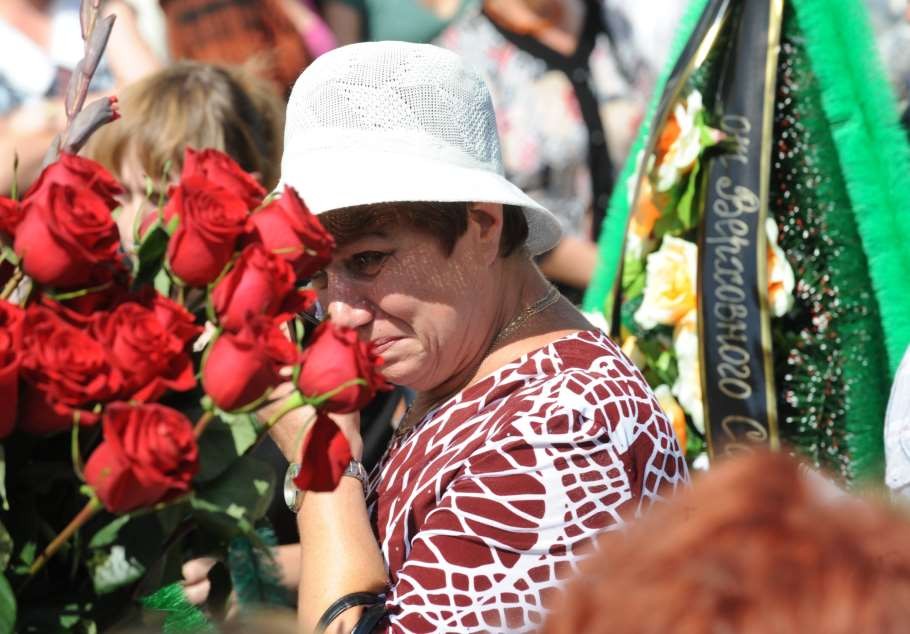 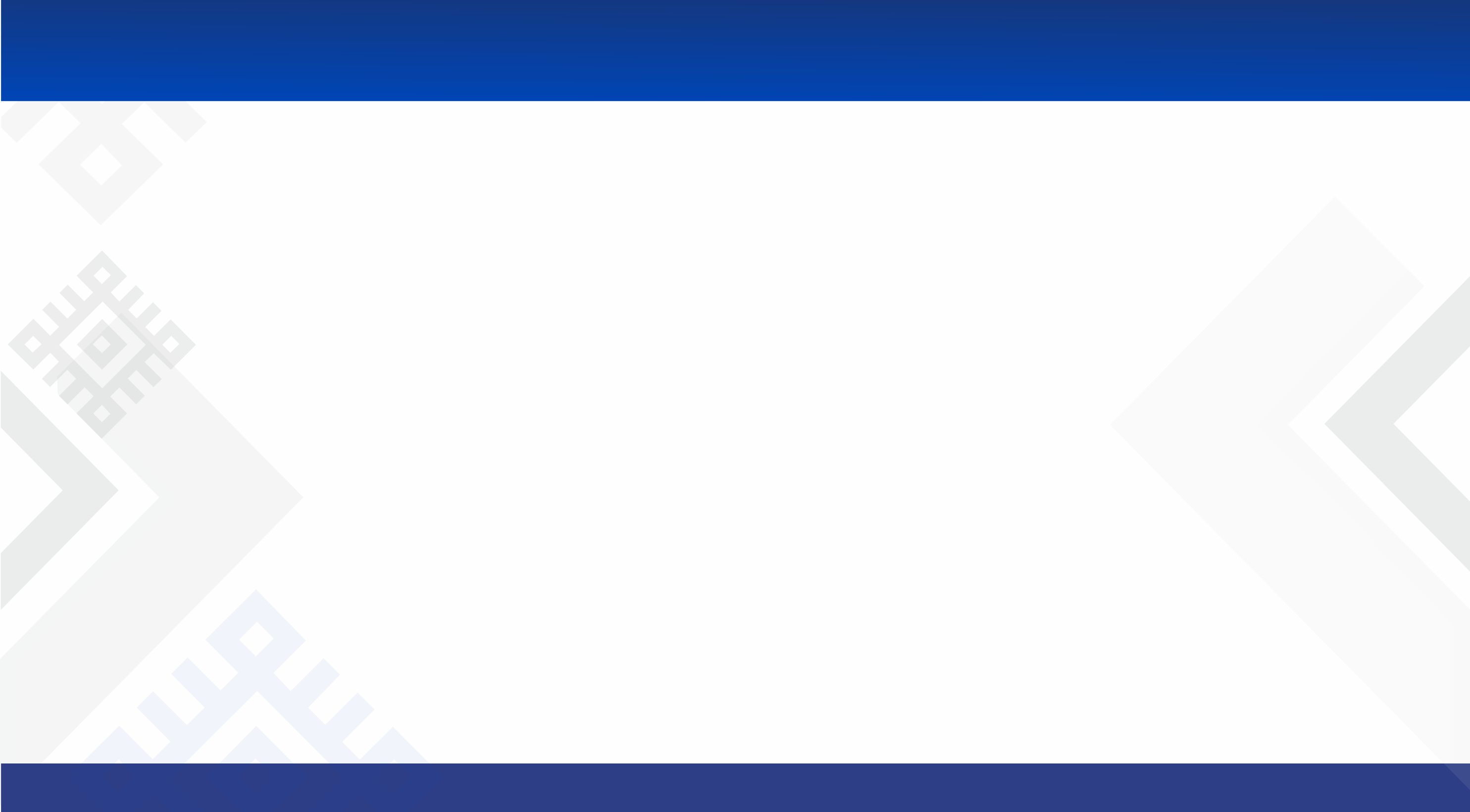 Реакция горя
Работа горя
Реакция горя - это нормальная  реакция человека на любую значимую  потерю.

Процесс горевания называется  работой горя. 

Работа	горя - это	огромный	душевный  труд по переработке трагических событий.

Профессиональная задача психолога заключается в том, чтобы помочь клиенту по-настоящему пережить утрату, совершить работу горя, а не в том, чтобы притупить остроту душевных переживаний.
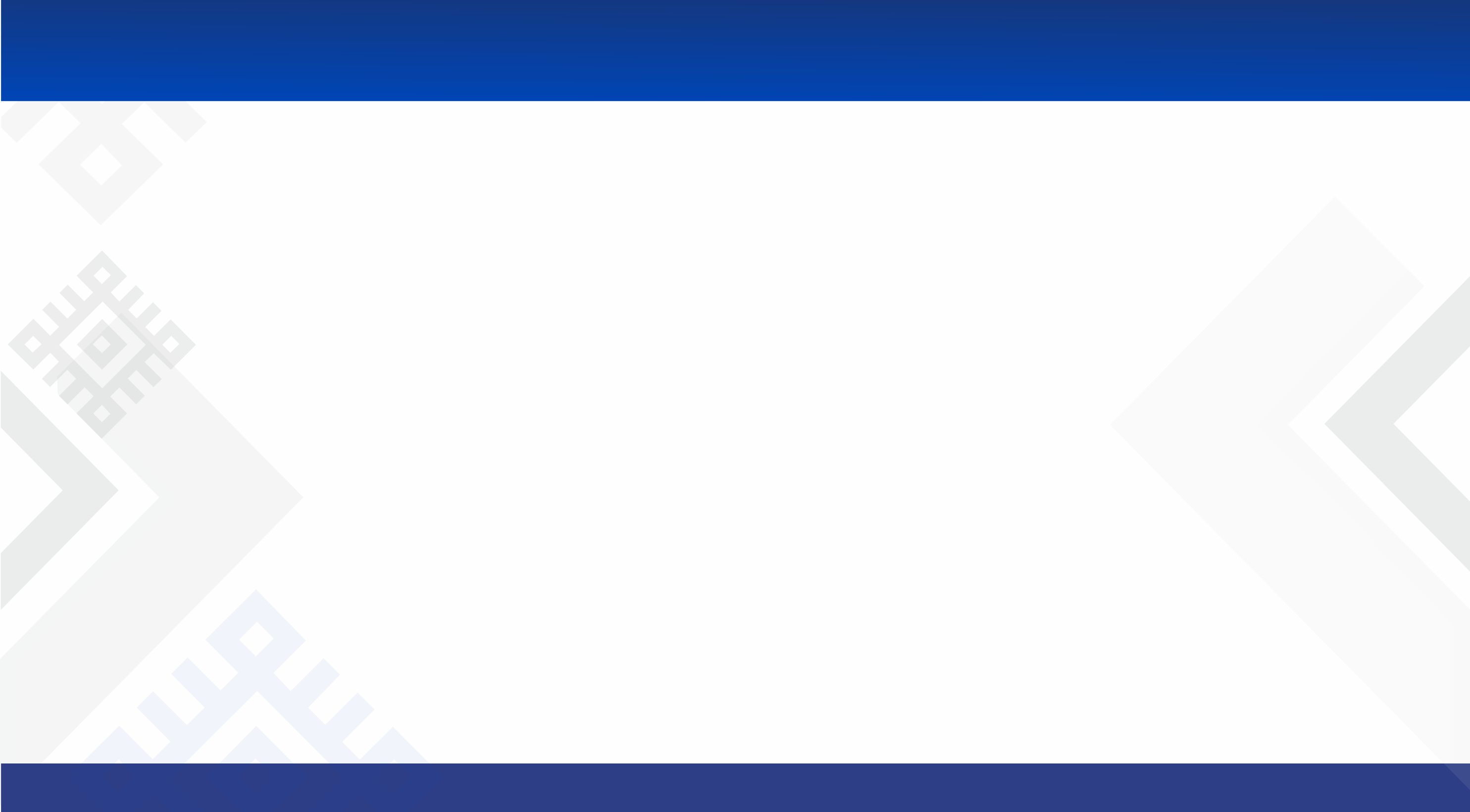 Реакция горя
Работа горя
Процесс скорби, оплакивания не является какой-то неадекватной реакцией, от которой надо уберечь человека, с
гуманистических позиций он приемлем и необходим.
 
Это очень тяжелая психическая нагрузка, заставляющая страдать. 

Скорбь нельзя приостанавливать, она должна продолжаться столько, сколько необходимо (Вайтхед, 2002).
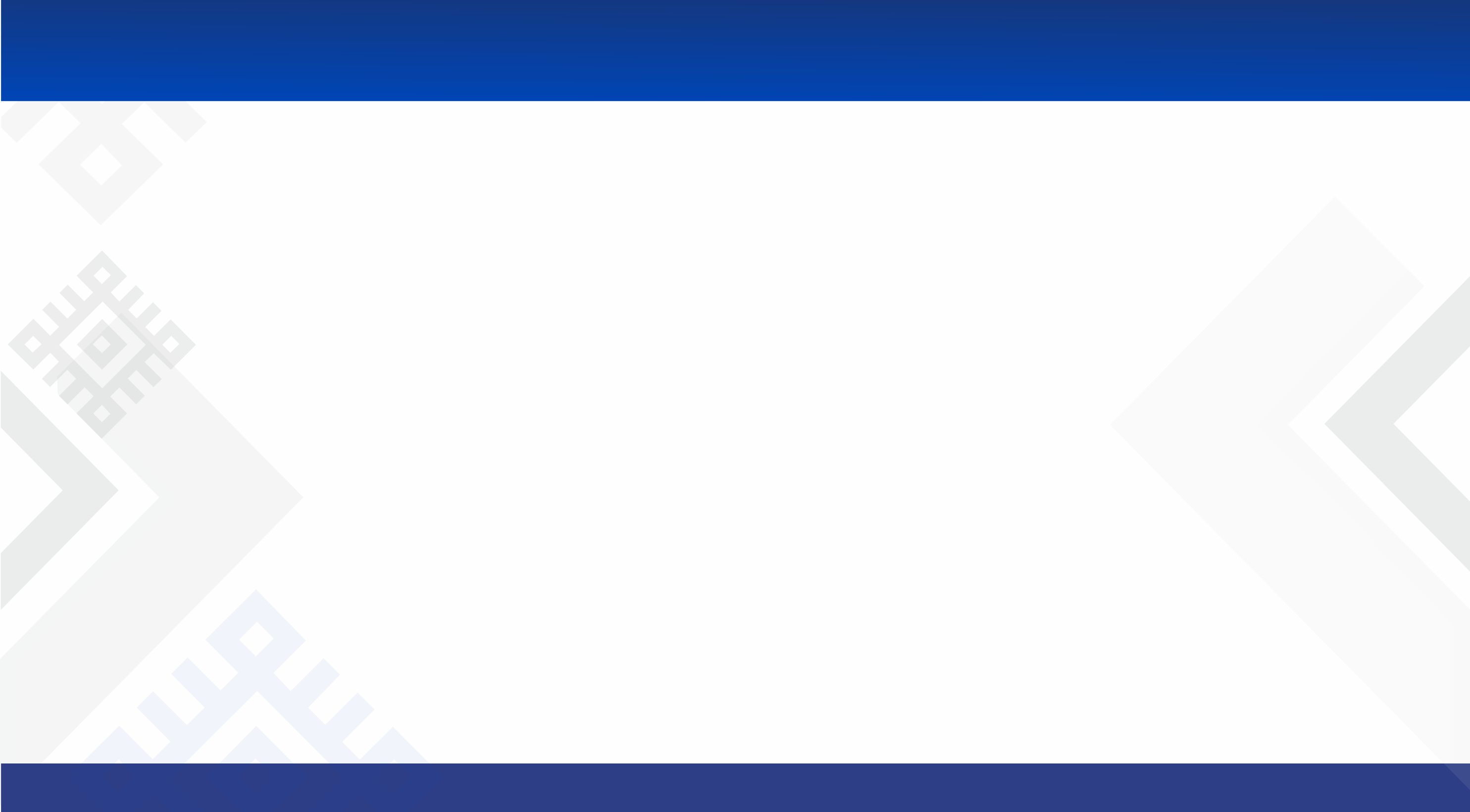 Процесс горевания
Процесс горевания не всегда идет по так  называемому «нормативному» пути.

Существуют факторы, которые могут осложнить  течение этого процесса.

Принято разделять горевание на так называемое:
«нормальное» горевание;
«патологическое» горевание.
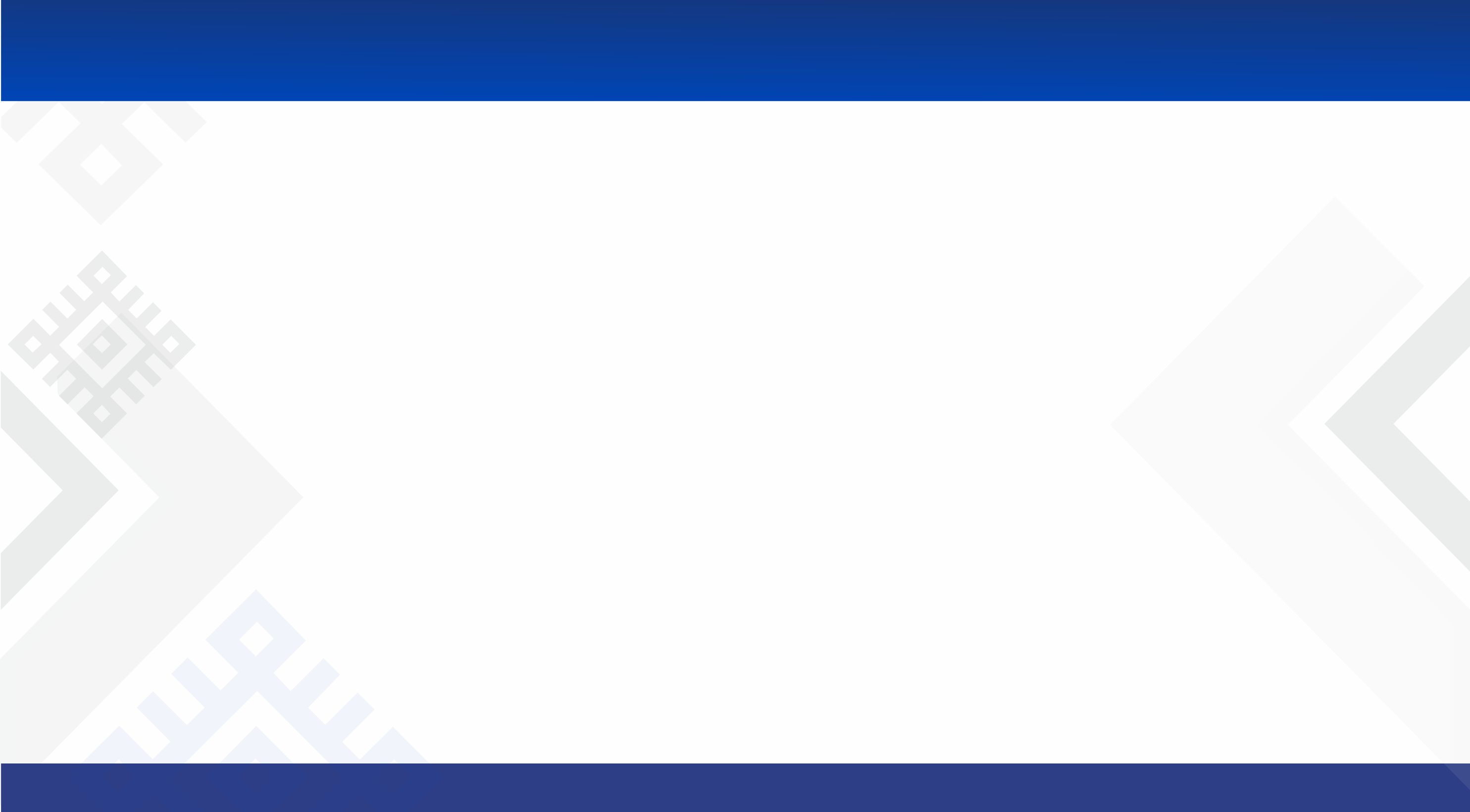 «Нормальное» горевание
Процесс естественного переживания горя  проходит определенные стадии.

Каждая из стадий характеризуется своим  набором физических и психологических  симптомов.
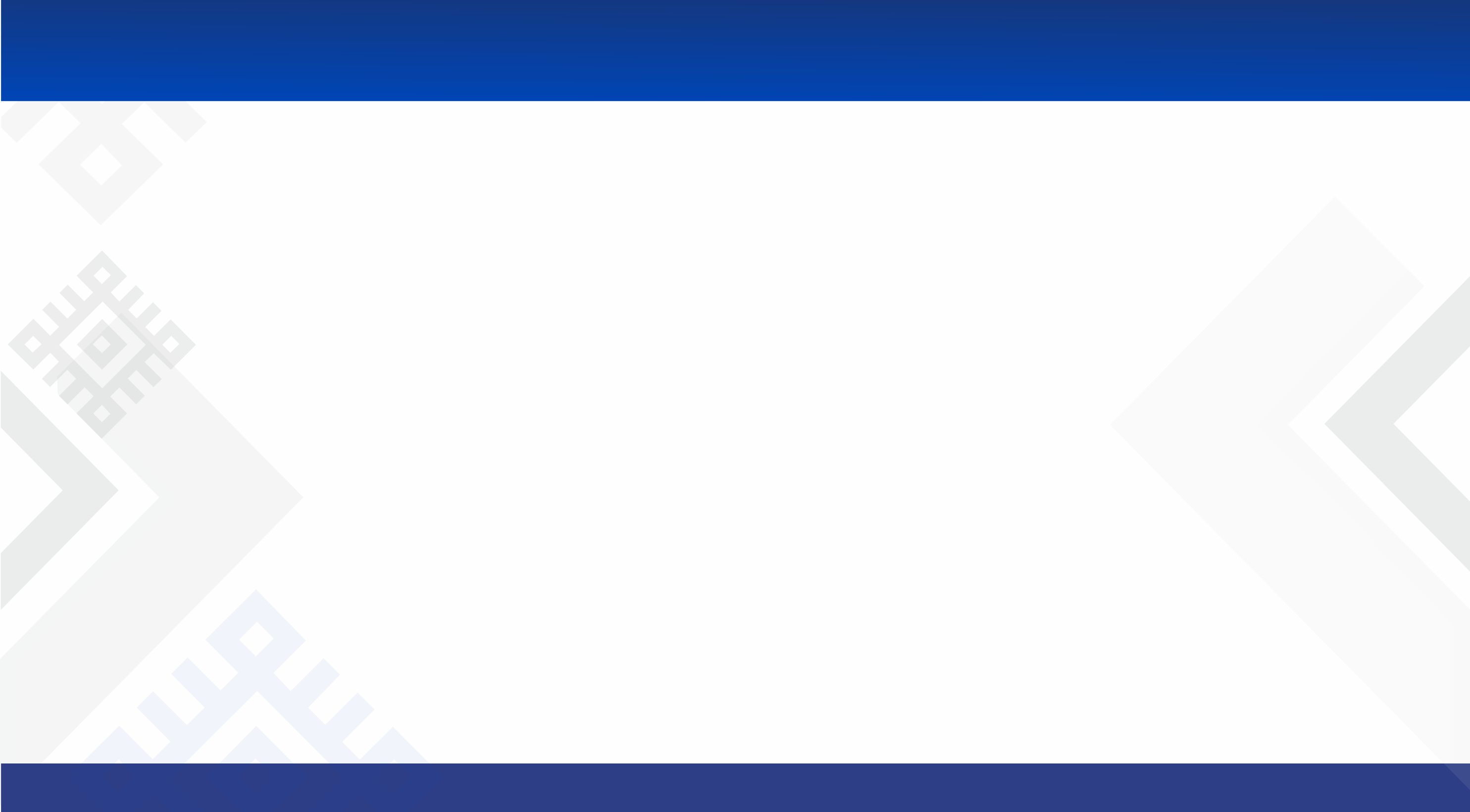 Общие симптомы горя
Соматические нарушения:
нарушение сна, аппетита;
дыхательные и мышечные спазмы;
симптоматика болезни, от которой умер близкий и др.

Нарушения в эмоциональной сфере:
чувство вины (зачастую - доминирующее);
опустошенность;
поглощённость образом умершего;
идеализация умершего;
чувство брошенности, вызывающее злость.

Нарушения в познавательной сфере:
нарушение памяти, внимания, мышления.
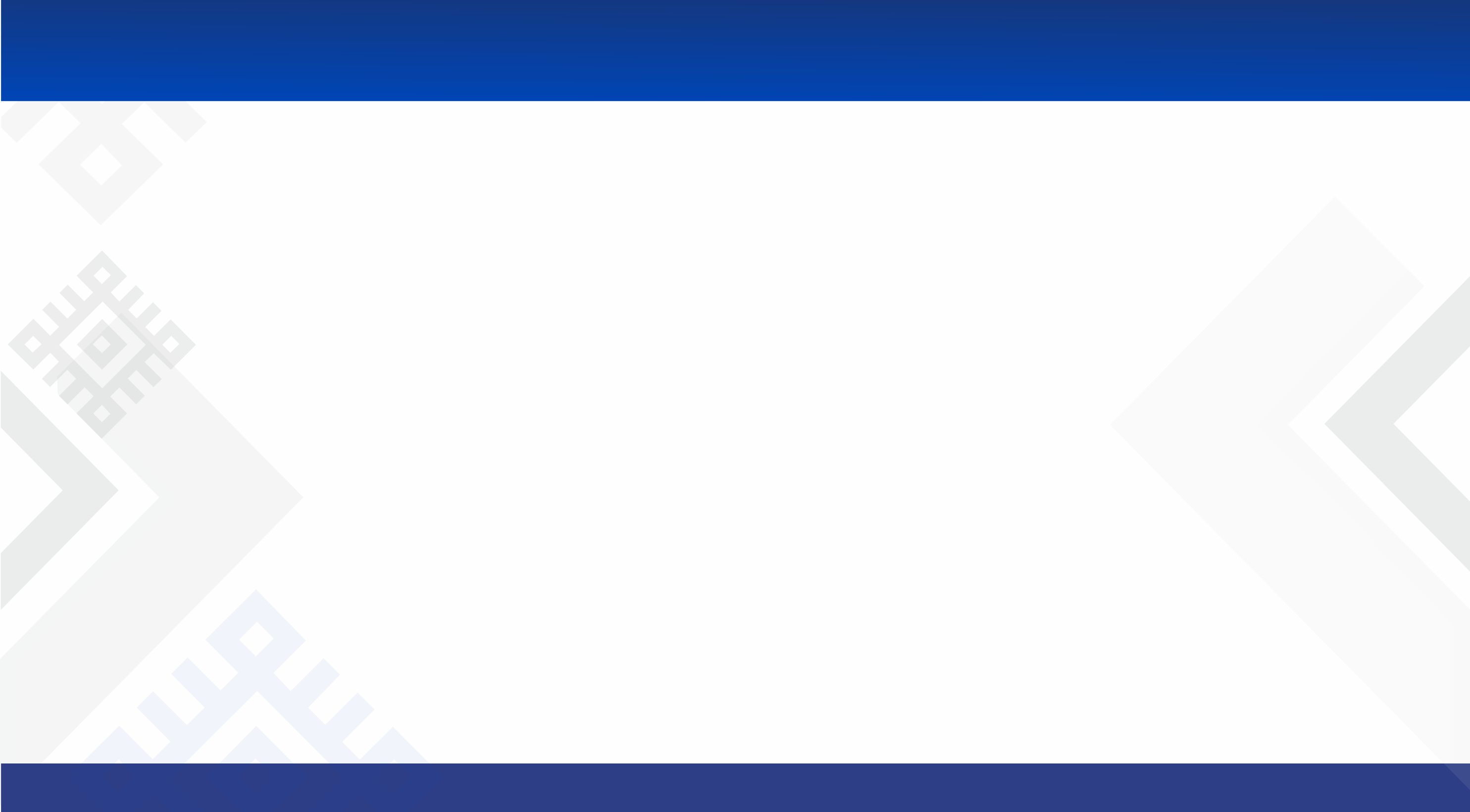 Стадии горя
Стадия шока и оцепенения (от нескольких секунд до  нескольких дней). Может закончиться острым  реактивным состоянием.

Стадия страдания и дезорганизации – острое горе  (6-7 недель). Работа по переживанию горя становится  ведущей деятельностью.

Стадия остаточных толчков и реорганизации (до  года). Утрата постепенно входит в жизнь.

Стадия завершения (1-1,5 года после утраты). На  смену горю приходит печаль.
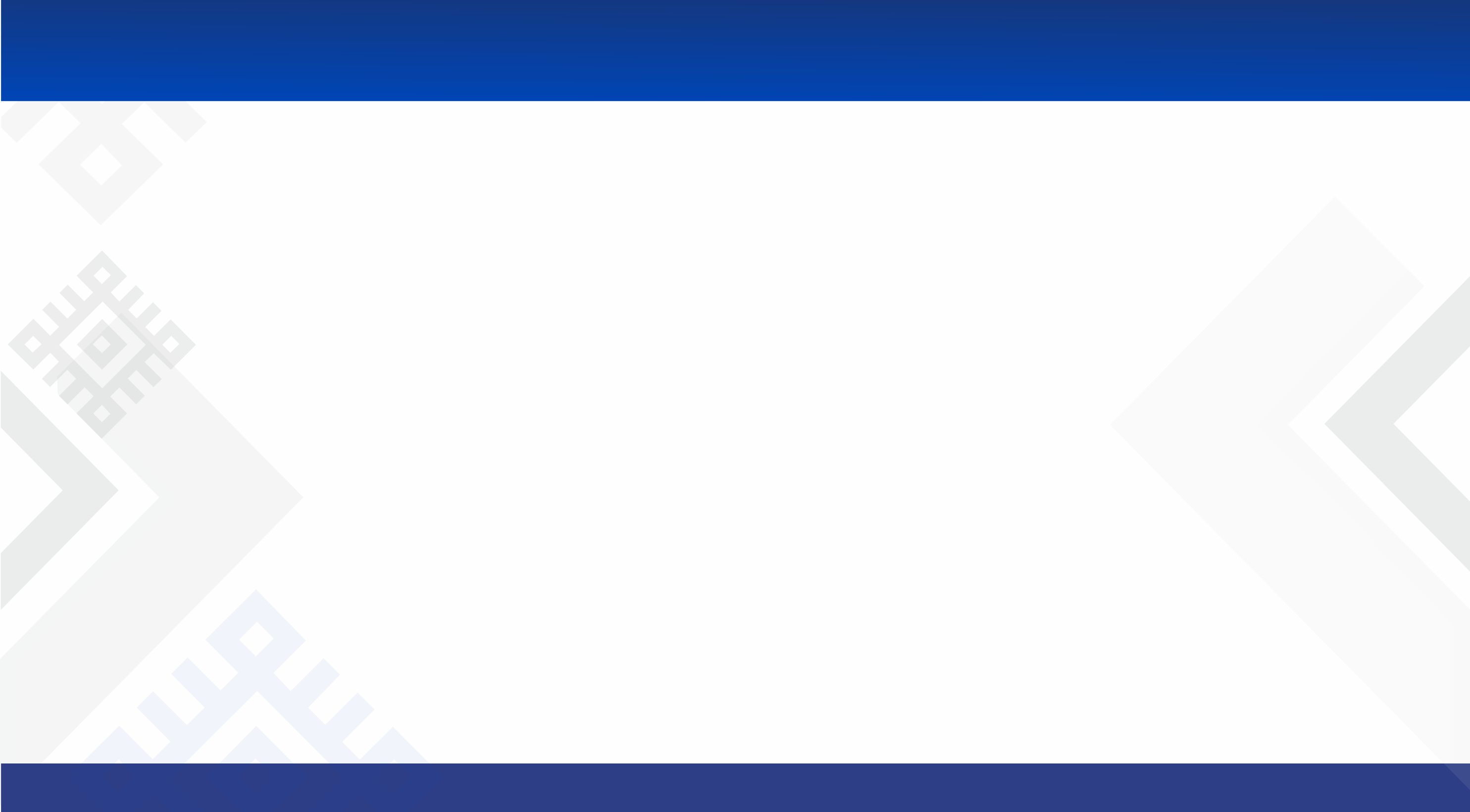 Стадия шока
Рассматривается как защитное отрицание факта или значения  смерти, оберегающее человека от столкновения с утратой сразу  во всем объеме

изменение в восприятии, тоннельное зрение, пелена, ощущение нереальности происходящего;
изменение восприятия времени, время в восприятии горюющего ускоряется или останавливается;
увеличение эмоциональной дистанции с окружающими;
существенная потеря сил;
соматические реакции: затрудненное дыхание, ком в горле, 
мышечная  слабость, потеря аппетита;
деперсонализация.
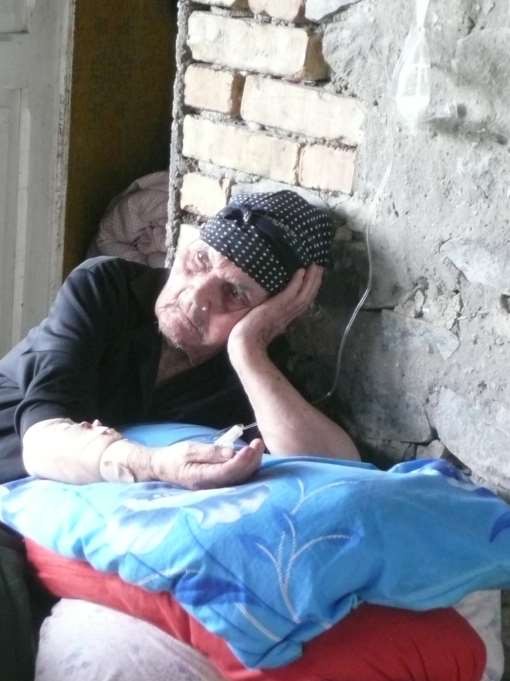 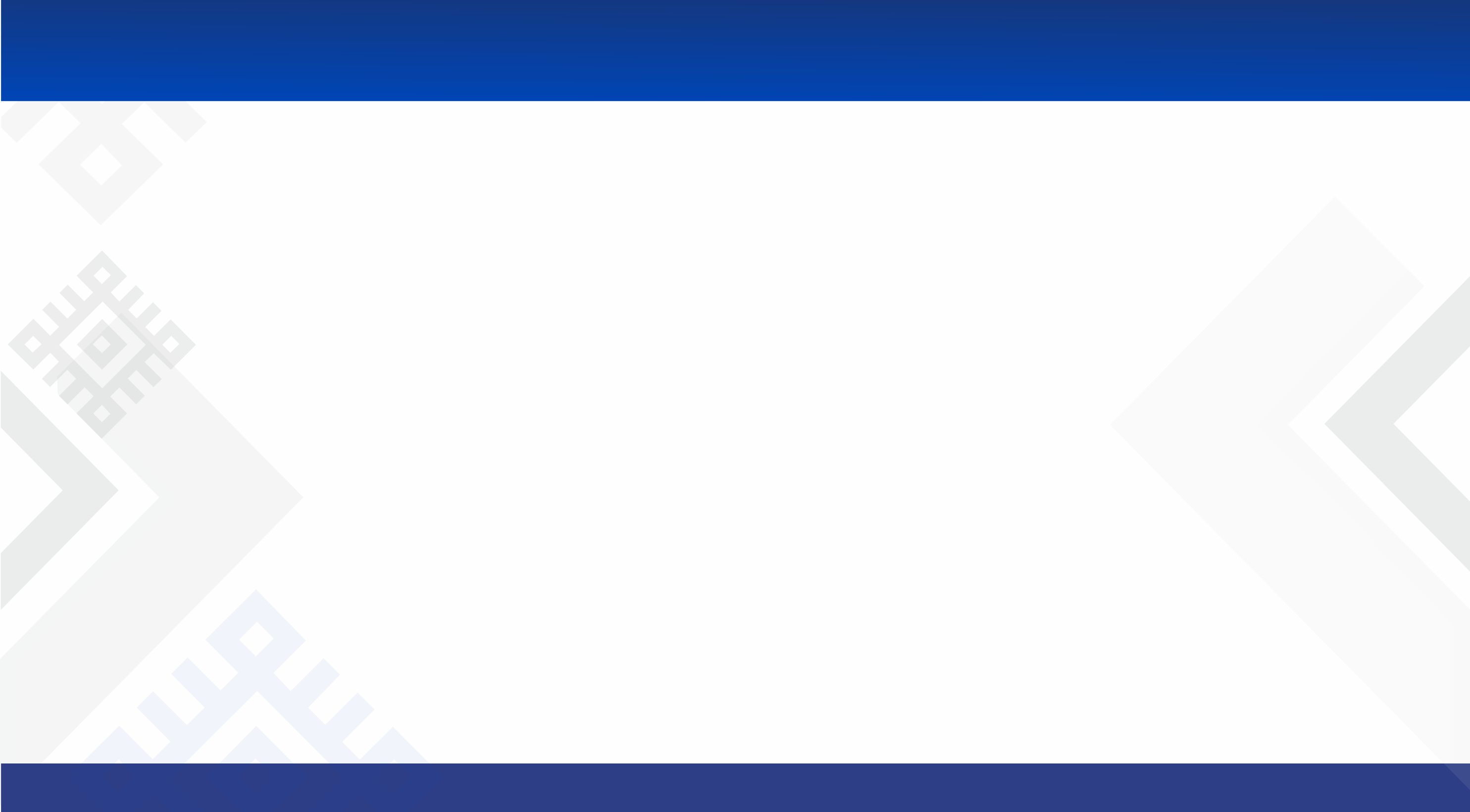 Стадия острого горя
Может включать в себя:

отрицание, как естественный защитный механизм,  позволяющий поддерживать иллюзию о том, что мир остается  неизменным. Отрицается не факт потери, а её постоянство  (необратимость);
агрессия, которая выражается в форме негодования, враждебности по отношению к себе и окружающим. На этой  стадии присутствуют реакции клинического спектра;
депрессия - период наибольших страданий и острой душевной  боли, поиск смысла происшедшего. Типична идеализация образа  умершего, приписывание ему необычайных достоинств;
охлаждение отношений с окружающими, раздражительность,  желание уединиться;
тревога - переживаемое чувство беспомощности ведет к  ощущению потери контроля за собственной жизнью.
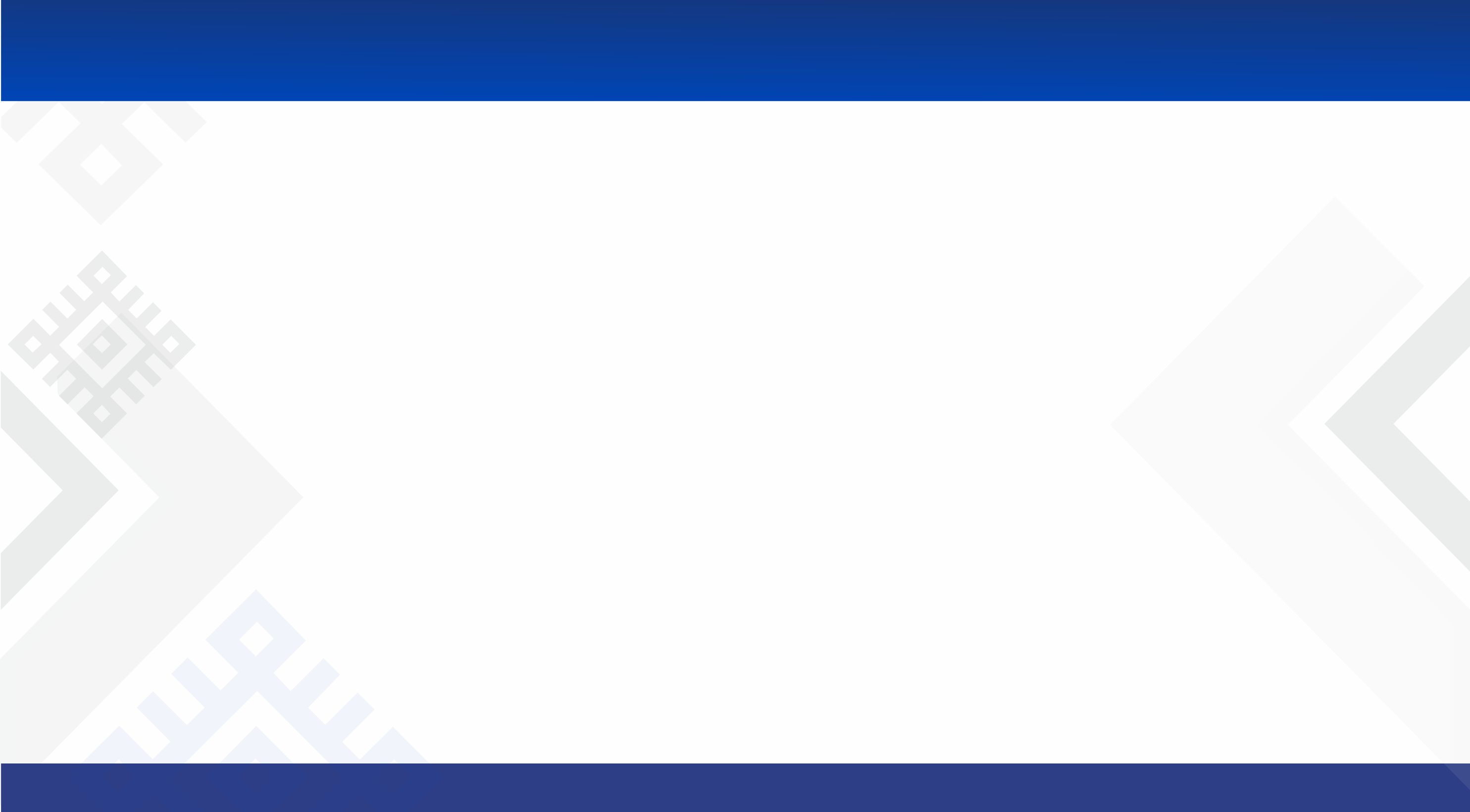 Стадия остаточных толчков и  реорганизации
жизнь постепенно входит в свою колею, восстанавливаются сон, аппетит, профессиональная  деятельность, мысли об умершем перестают быть  доминирующими;

горевание происходит приступообразно, приступы горя  сначала частые, а потом практически сходят на нет;

поводом для приступов горя могут быть какие-либо значимые даты или события повседневной жизни, где отсутствие умершего ощущается особенно резко;

горюющий часто сверяет свои поступки с нравственными нормами умершего, с его ожиданиями.
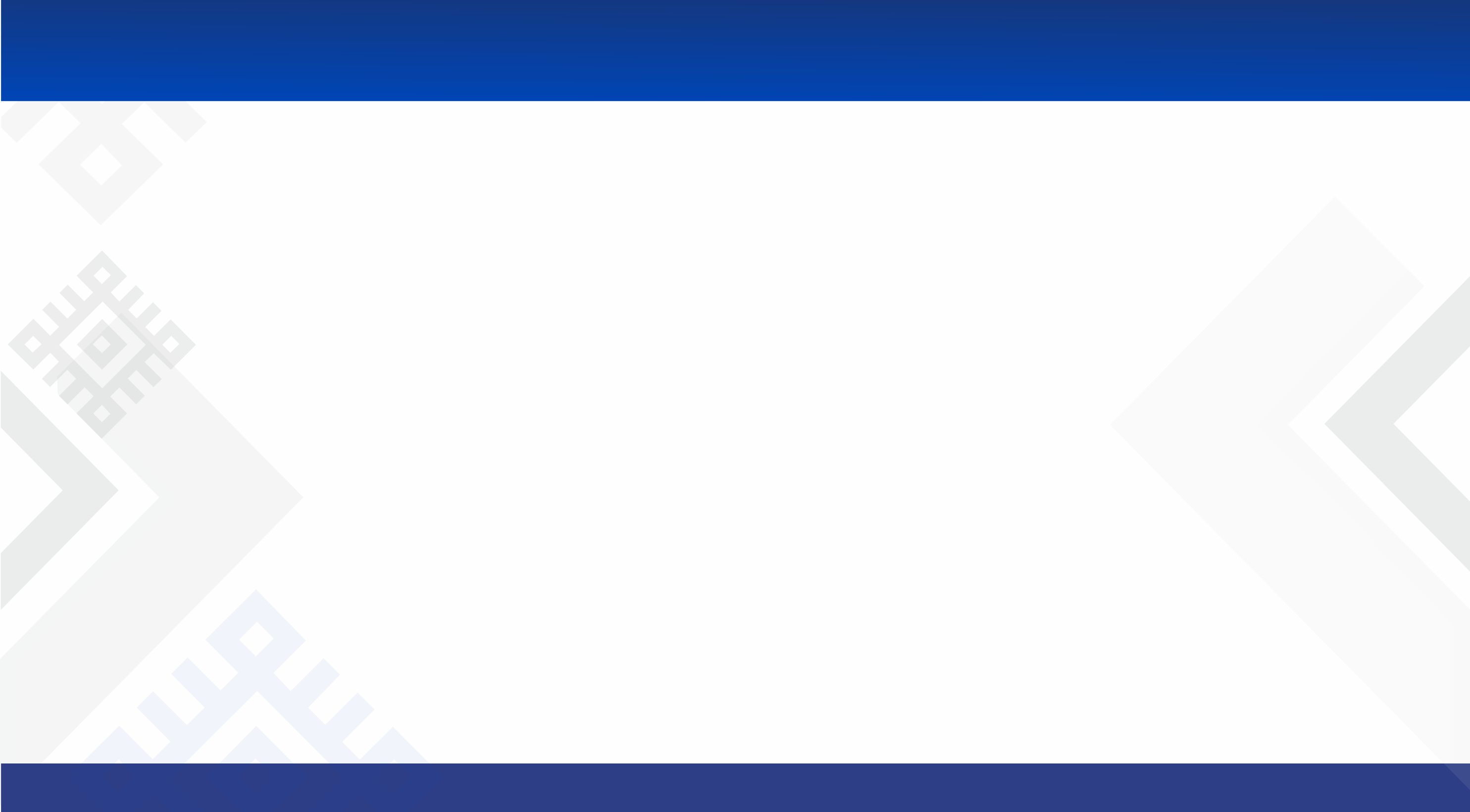 Стадия завершения
Смысл и задача горя на этой стадии состоит  в том, чтобы образ умершего занял свое  особое место в памяти горюющего, в его  семейной истории.
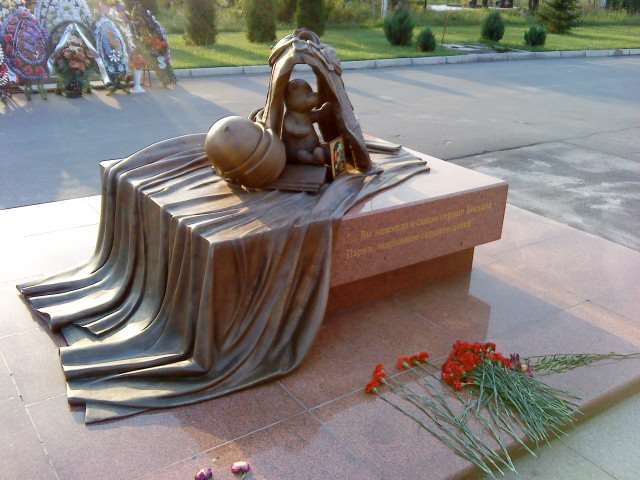 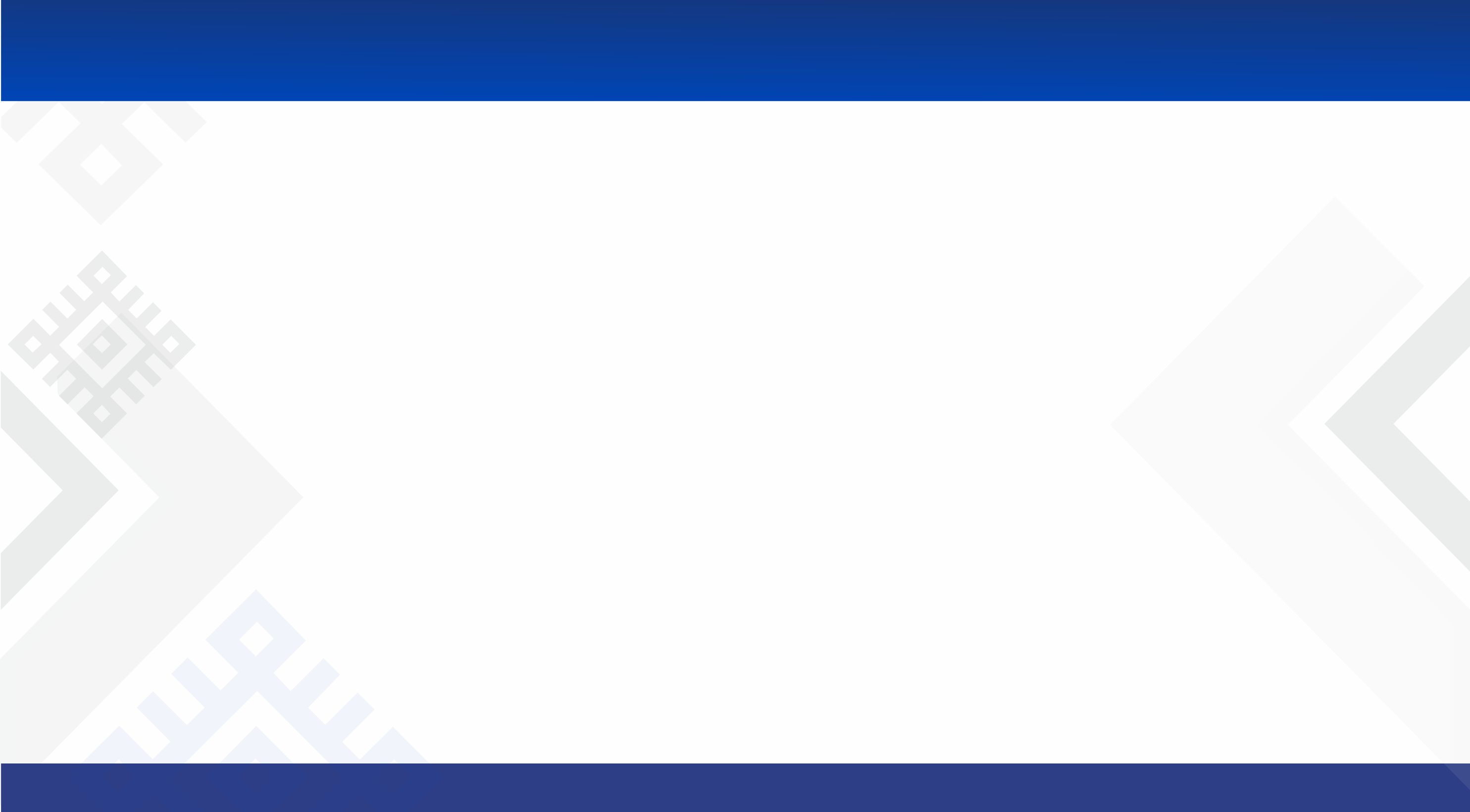 «Патологическое» горевание
«Патологическое» горевание - искажение естественного течения горя.

Одним из основных препятствий в нормальном  течении горя является неосознанное стремление избежать сильного страдания и  уклониться от сильных эмоций.

В этих случаях происходит «застревание» на  одной из стадий и возможно появление болезненных реакций горя.

Может проявляться в 2 формах:
отсрочка реакции;
искаженные реакции.
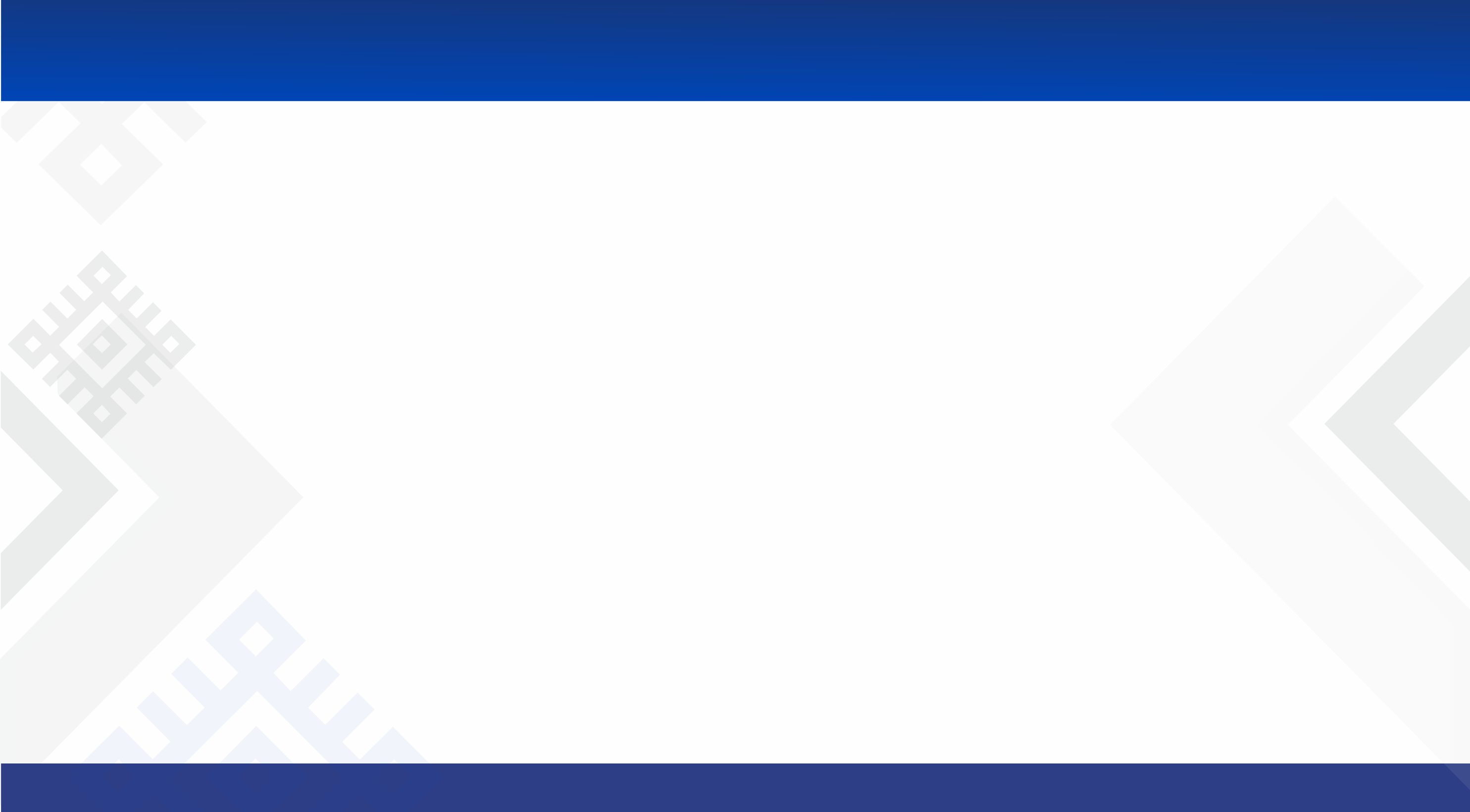 Отсроченные реакции
Отсроченные реакции - человек может не обнаружить своего горя в  течение значительного времени (неделя и  больше), если на момент утраты перед ним стояли какие-то очень важные задачи или же  все его внимание было сосредоточено на поддержке других.

Проявление искаженной реакции:
повышенная активность без чувства утраты;
появление у горюющего симптомов последнего заболевания умершего;
психосоматические заболевания;
социальная изоляция;
враждебность против определенных лиц;
эмоциональные реакции: вина, обида, агрессия, тревога;
утрата форм социальной активности;
ажитированная депрессия с суицидальным риском.
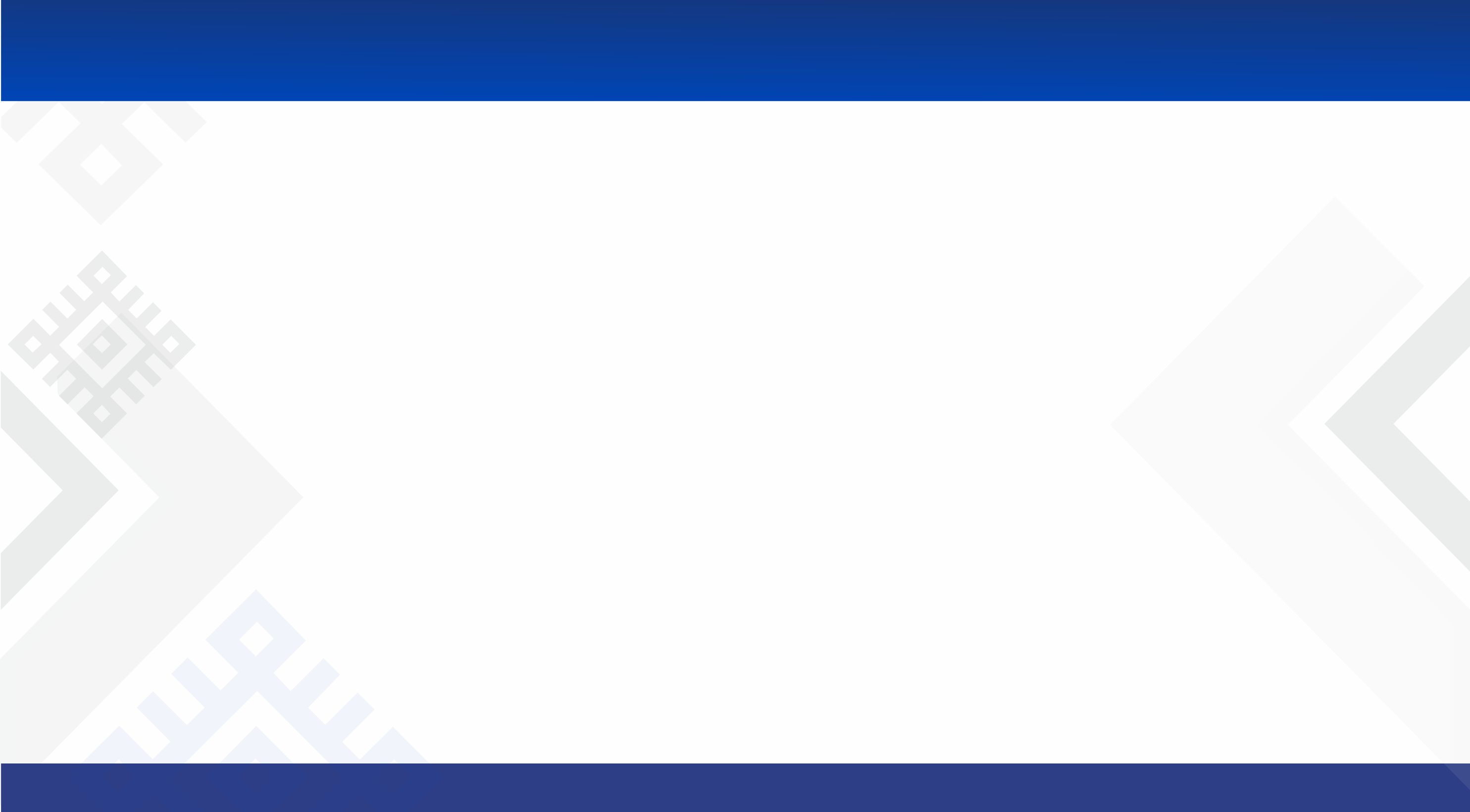 Виды патологического горя
отсутствие горя;

«вечное горе»;

патологическая идентификация с умершим;

депрессия.
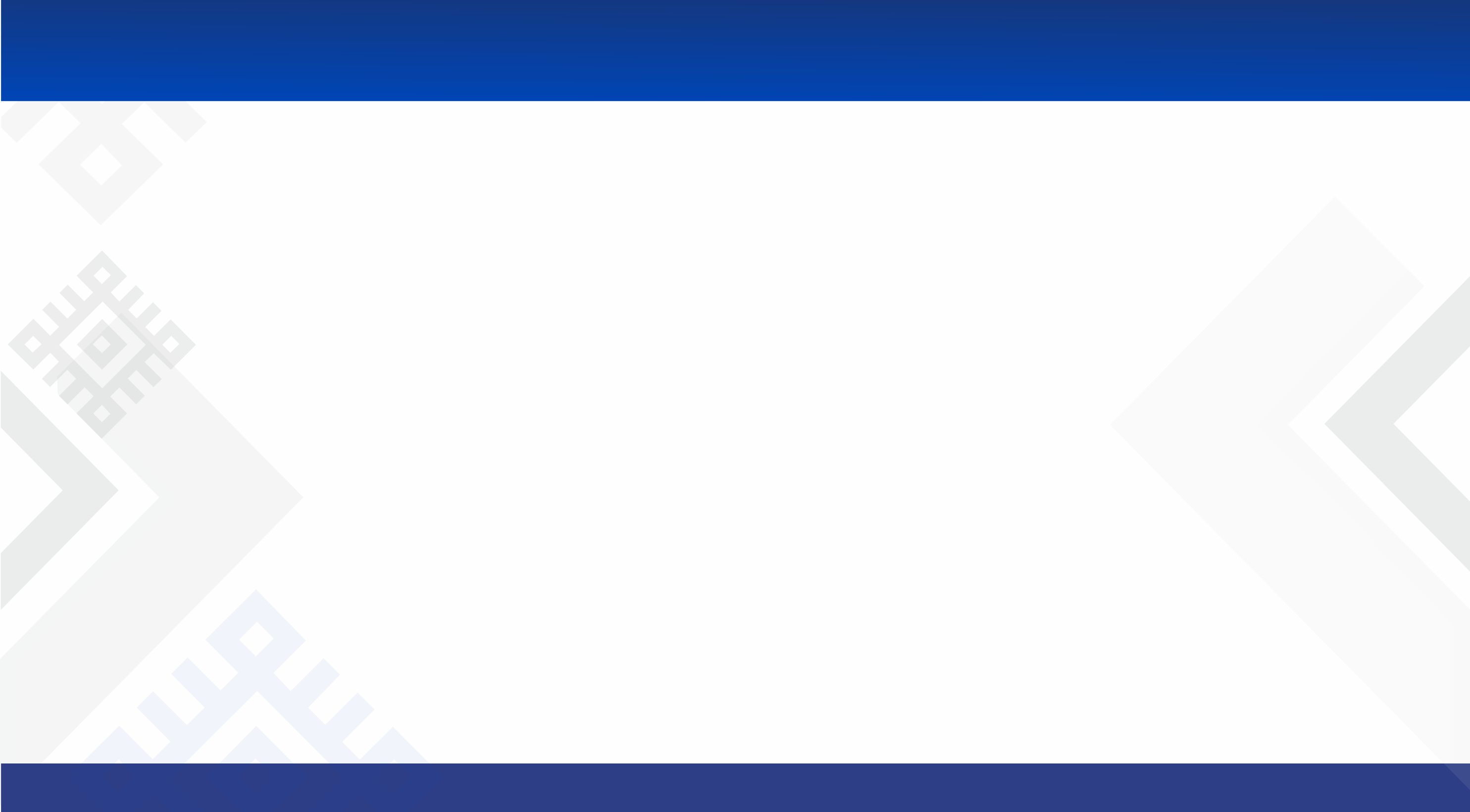 При консультировании нужно обращать внимание на следующие ключевые моменты:
слушайте, принимая, а не осуждая;
сделайте так, чтобы человеку стало ясно, что у вас есть искреннее желание ему помочь выразить свое горе;
принимайте чувства и страхи человека серьезно;
будьте готовы, что некоторые люди будут злиться на вас;
дайте время для того, чтобы появилось доверие: пока его нет, клиент не способен делиться с вами своими переживаниями;
дайте надежду, подбодрите клиента тем, что, несмотря на болезненность испытания, люди все же оправляются от горя;
соблюдайте уместную дистанцию, не позволяйте себе запутаться в чужих позициях и конфликтах ценностей настолько, чтобы стало невозможным сохранять позицию помогающего.
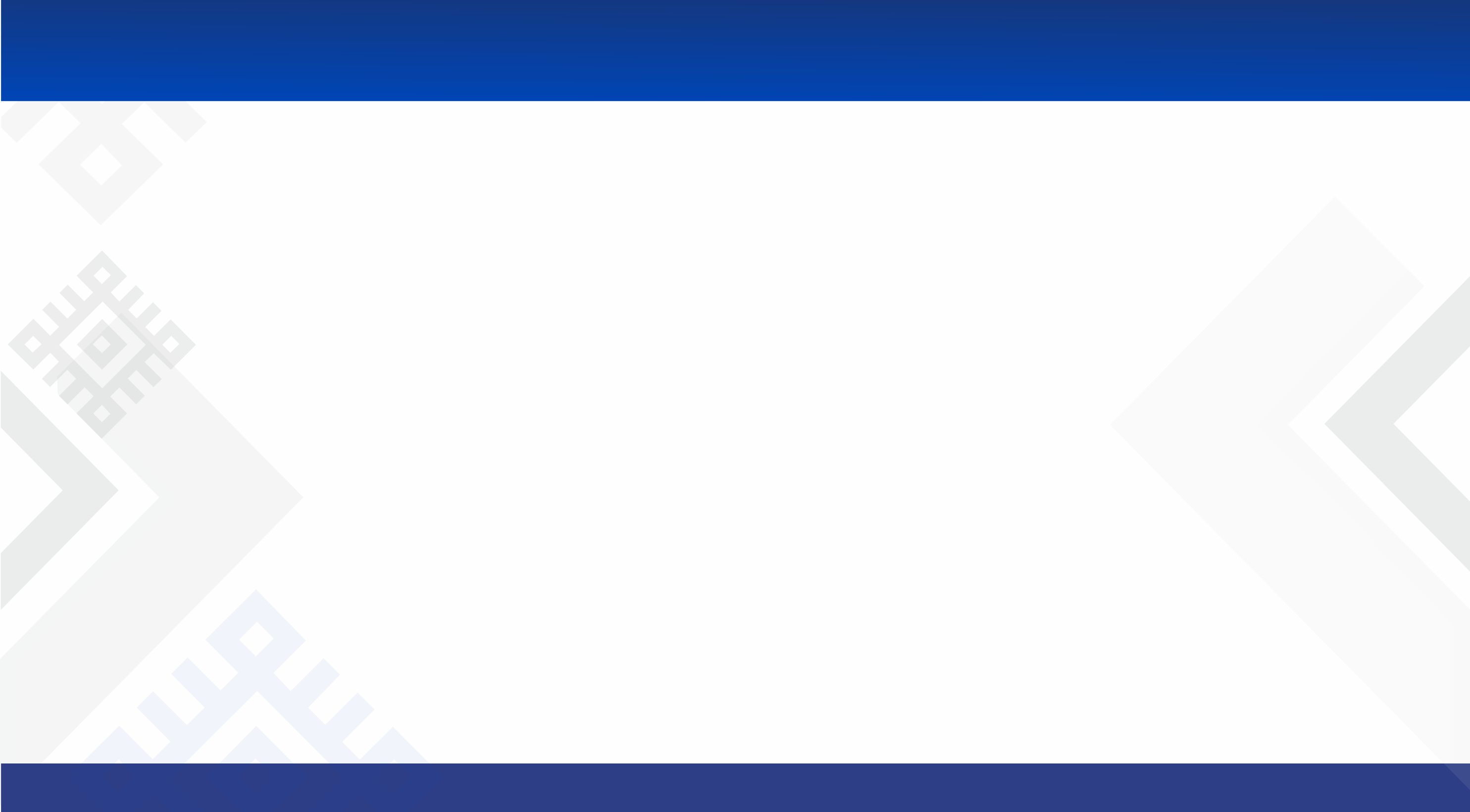 Еще одна цель консультации и терапии – это позволить пережившему утрату выразить целый ряд чувств, мыслей и действий.
При этом:
будьте реалистичны: желание устранить боль немедленно – неуместно;
побуждайте к разговору об умершем и выражению чувств;
не удивляйтесь, что человек повторяет историю о смерти; повторение и проговаривание – естественный способ справиться с горем;
дайте человеку информацию о том, что «нормально» в состоянии горя, например соматические симптомы, нарушение сна, плохой аппетит и т. д.;
позвольте ему найти подходящую «передышку» от горя, не давая в то же время избегать процесса «работы горя».
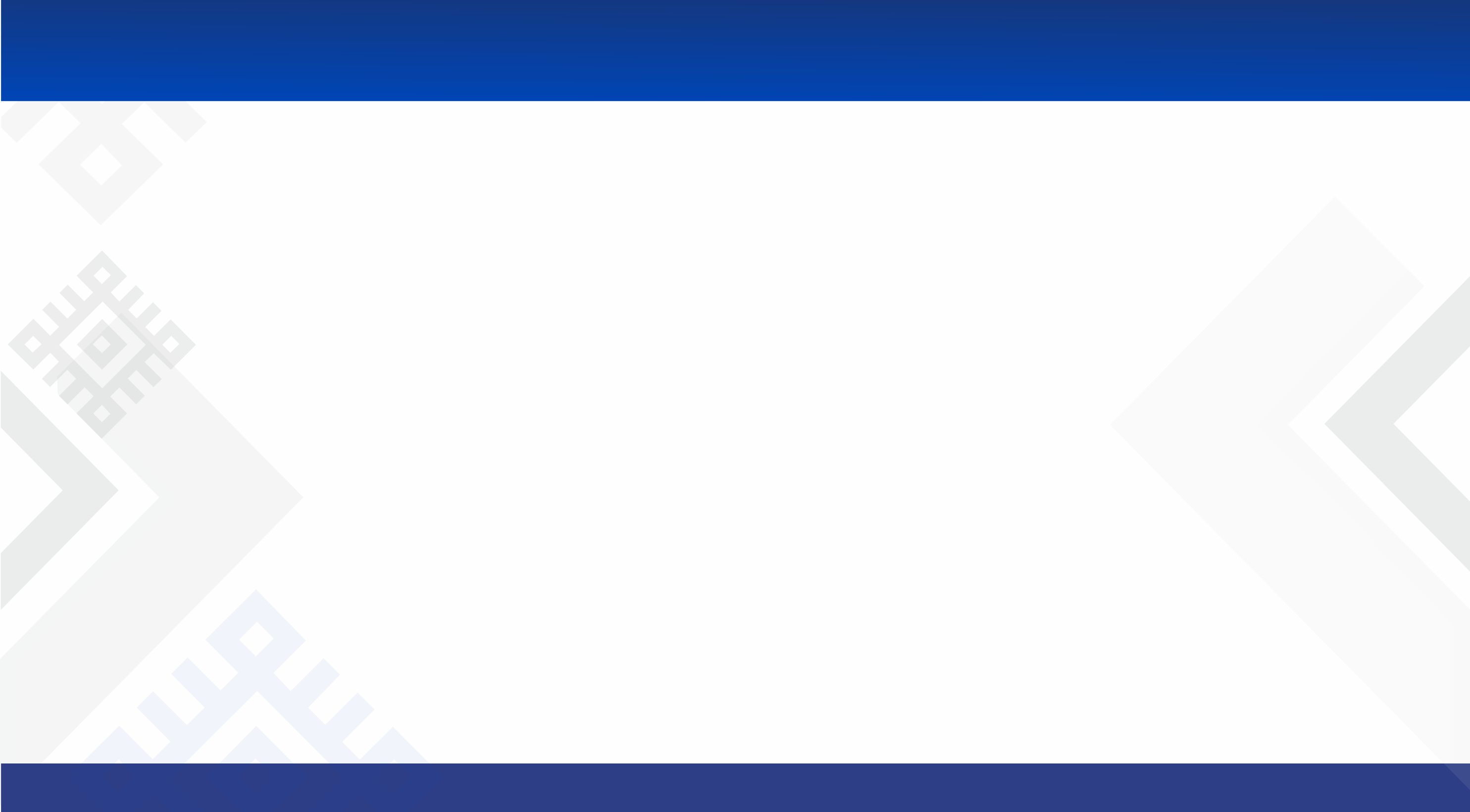 Если реакция утраты подавляется, полезно, кроме всего перечисленного выше, изучить причины, почему человек избегает горя. Если реакция утраты искажена, может оказаться ценным следующее:
побуждайте выражение и осознание чувств;
работайте над проблемами, созданными отношением сильной зависимости;
обратите внимание на двойственные отношения между умершим и горюющим человеком; ищите, в чем их истоки;
если чувство вины необоснованно, помогите человеку избавиться от него;
если чувство вины обоснованно, подумайте о том, как человек может с этим жить, может ли он как-то искупить свою вину;
попытайтесь найти незаконченные дела между умершим и горюющим и проработайте этот вопрос.
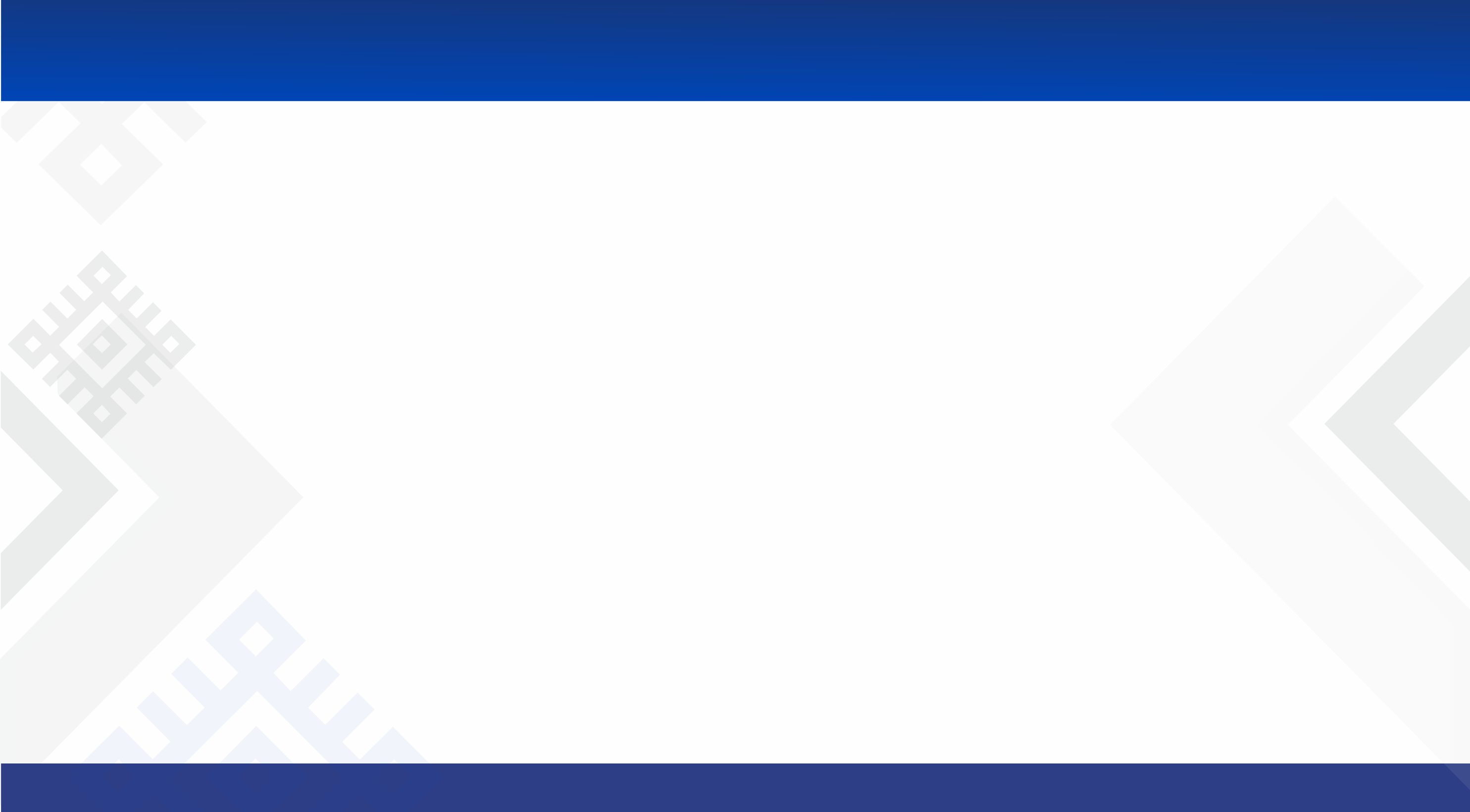 Если горе приобретает хронический оттенок, то следует установить:
почему человек не может отказаться от этой фиксации;
какой отпечаток смерть отбрасывает на отношение человека к себе на фоне утраты;
есть ли какая-то вторичная выгода от того, что человек держится за горе, например, он обнаружил, что о нем стали заботиться, его «замечают», а этого ему ранее не хватало.

Важно признать, что консультации являются только частью процесса «работы горя», что большая ее часть совершается в естественных взаимоотношениях с окружающими. Важно не мешать этому процессу.
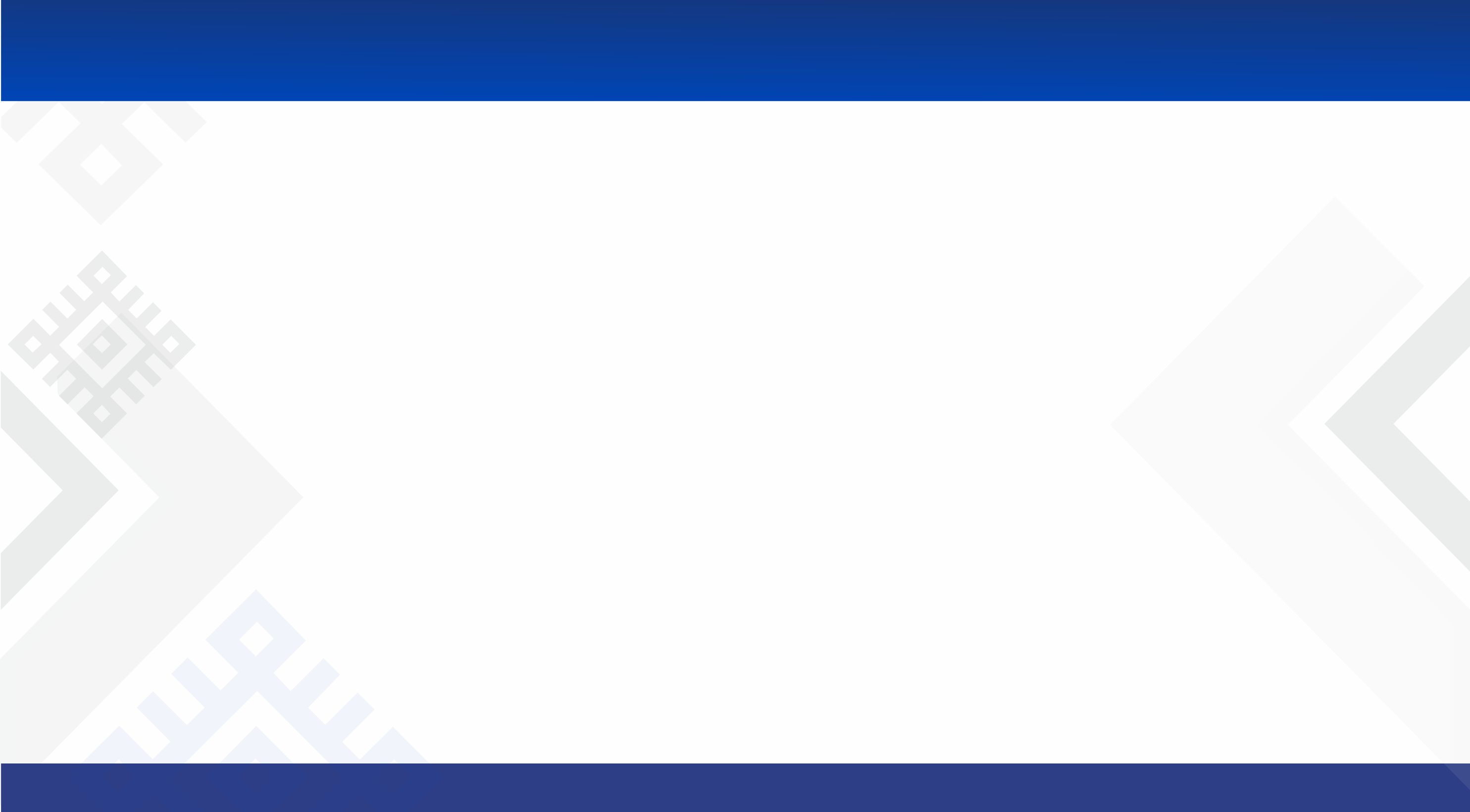 Проблемы, разрешаемые в процессе консультирования, индивидуальны. Некоторые люди просто не понимают, что с ними происходит; в этом случае даже простые объяснения психологии горя могут помочь уменьшить страх и напряжение. 
Человек может отрицать переживание горя, поскольку считает, что это показывает его слабость.
Клиенты, обратившиеся за помощью в период острой стадии, требуют от психолога спасения. Парадокс состоит в том, что в этот период психолог должен помогать в переживании боли, необходимом для заживления травмы, а не избегать и не отрицать ее – консультант может оказаться мишенью для выражения агрессии со стороны клиента.
Количество сессий можно заранее установить только тогда, когда речь идет о решении конкретной проблемы (например, вновь выйти на работу или начать навешать могилу умершего), а в большинстве случаев консультирование продолжается до тех пор, пока клиент нуждается в таком «сопровождении».
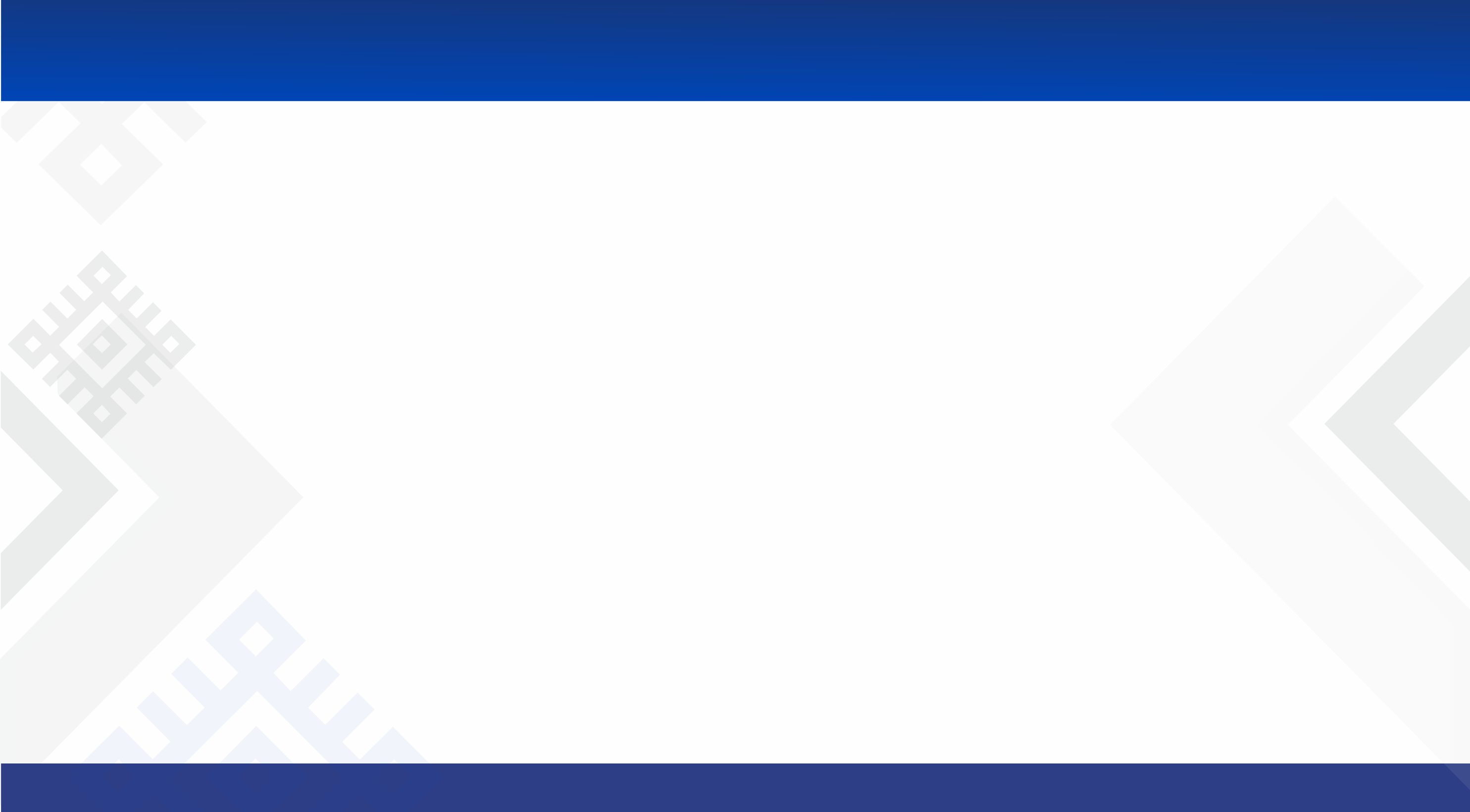 Помощь на первых стадиях  горевания
дать человеку возможность выразить свои эмоции,  выговориться;

оказать информационно-психологическую поддержку;

снять табу с разговоров о смерти;

поддерживать тактильный контакт;

ритуалы.
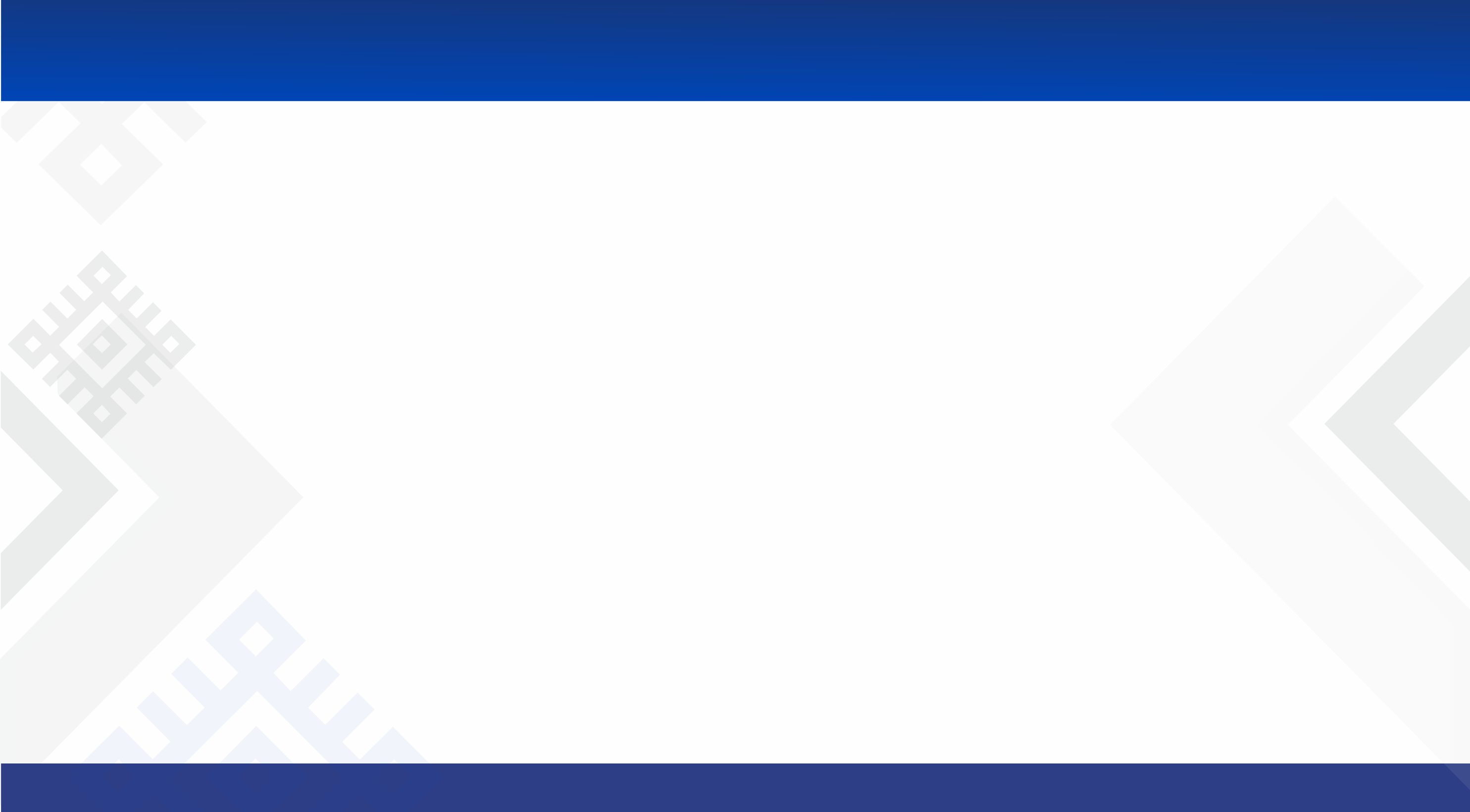 Ранние сессии обычно фокусируются на переживаниях острой боли от потери, утраты контроля над своей жизнью, отсутствии смысла. 
Консультант обеспечивает необходимую эмоциональную поддержку, помогает выражать чувства, прежде всего – боль. 
В качестве основного метода используется безоценочное слушание.
 Поддерживается стремление горюющего каждый раз снова говорить о своей утрате, окружающим рекомендуется придерживаться подобной установки.
 Консультант может давать и рекомендации о режиме сна, питания и других деталях жизни, направить к врачу для медицинского обследования и лечения.
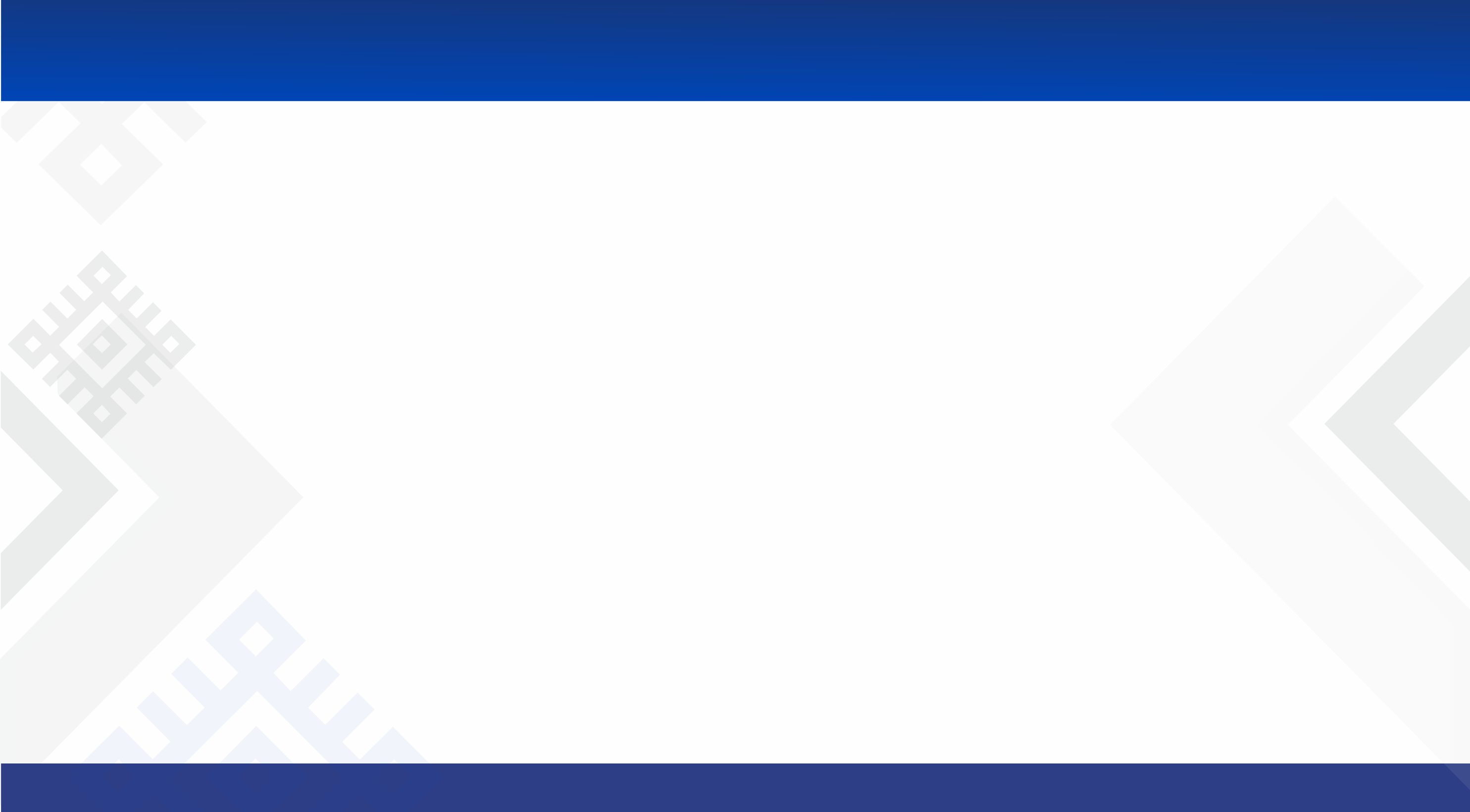 Этапы терапии
1. Диагностическое интервью:
про саму утрату;
про утраты, перенесенные ранее;
есть ли интроекции, патологическая идентификация.

2. Работа с внутренними конфликтами и чувством вины.
3. Побуждение к разговору об утрате. Выражение эмоций.
4. Активация внутренних ресурсов.
5. Принятие утраты - необходимы заключительные шаги, ритуалы, задача почтить память умершего человека. 
6. Построение перспективы - отделиться от травмы и воссоединиться с семьей, друзьями и обществом.
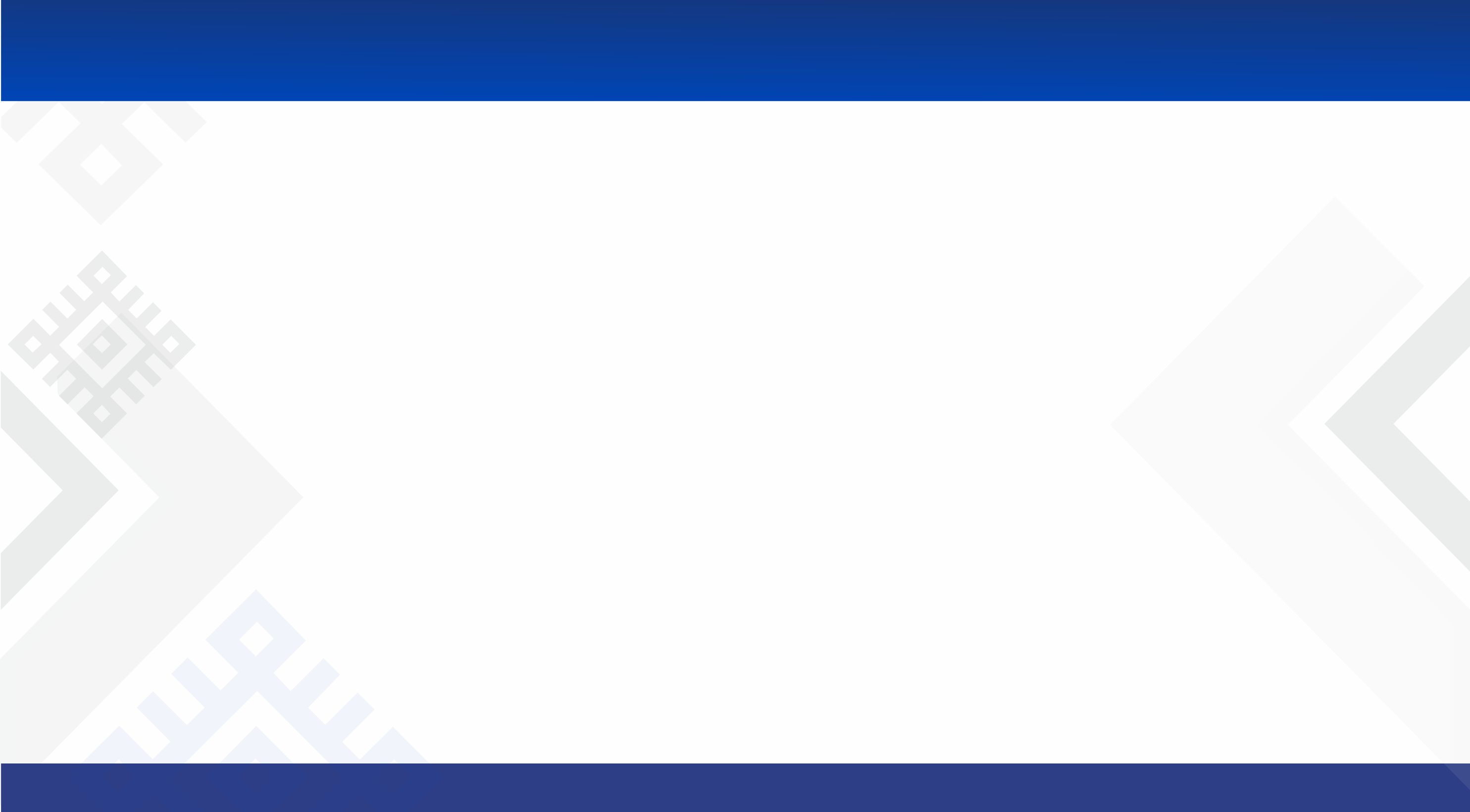 В середине сессий консультант сталкивается с феноменом «всплывания» у клиента интенсивных переживаний, возвращения острой боли и других тяжелых чувств.
Темы консультирования изменяются. Ключевыми становятся проблемы идентичности, изменения ролей, необходимость воссоздания после утраты своего Я. 
Клиент может присоединиться к поддерживающей группе, где встретит таких же людей, потерявших близкого человека. Для переживающего горе в этот период важна и физическая активность.
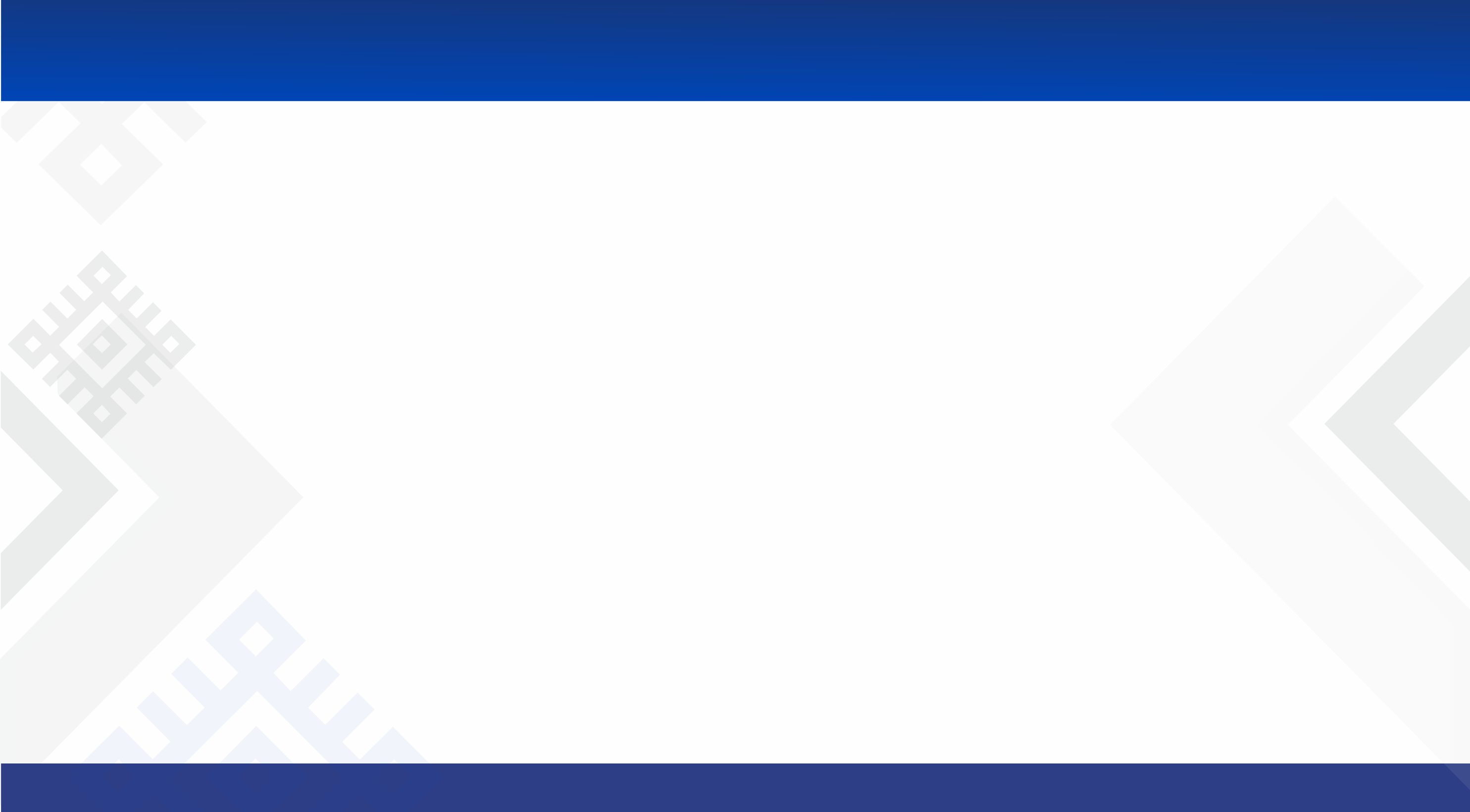 Задачей завершающих сессий является помощь в возвращении к обычной жизни и в воссоздании жизненных смыслов. Пережитое интегрируется и претворяется в мотивацию и энергию для жизненных решений. Консультант помогает намечать цели, строить новые планы; он с клиентом обсуждает достигнутое в совместной работе. 
Возможно, клиенту необходимо помочь освоить новые поведенческие навыки или восстановить старые, например, знакомиться и поддерживать знакомства, изменить образ жизни. 
Важно осмыслить, что все это делается не для того, чтобы «заменить» утраченное: восстановление не означает забвения. На самом деле, «работа горя» вряд ли может быть когда-нибудь полностью завершена.
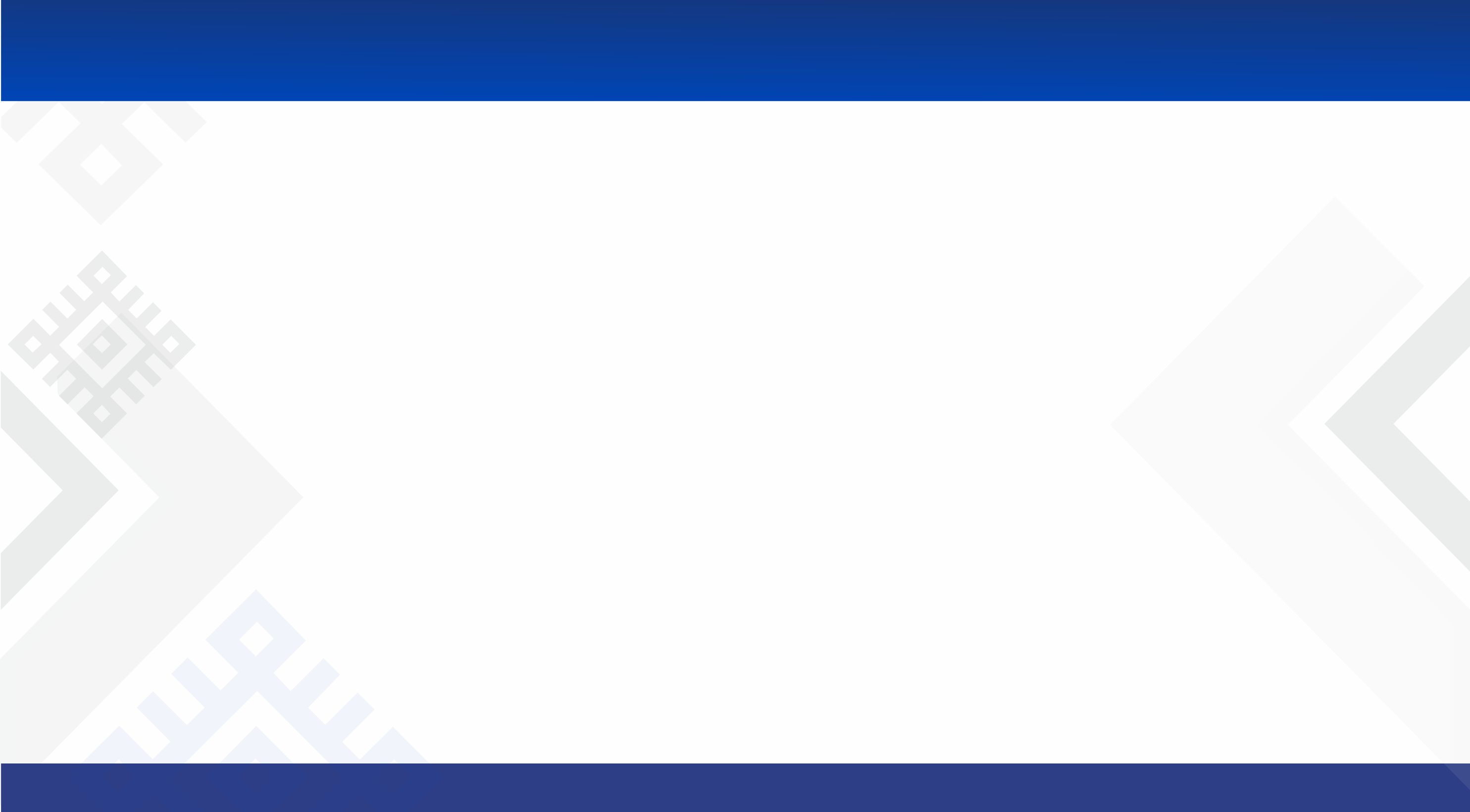 Обобщенный психологический портрет клиентов:
терпение - на формирование этой способности повлияла жизнь в гарнизонах, ожидание отпуска, пенсии мужа, его возвращения из командировок и т.д.;
жертвенность - живут интересами мужа, пренебрегая собственными потребностями;
оптимизм (надежда) - верят в то, что "настоящая жизнь" впереди, что все будет хорошо;
вежливость (закрытость) - жизнь в небольших по количеству жителей военных городках, работа совместно с мужем в военизированных структурах, воспитала сдержанность в проявлении чувств и недоверие к окружающим;
верность - эта способность очень значима для участниц, во многом, как и жертвенность, определяет смысл их жизни;
клиенты готовы сконцентрироваться почти исключительно на проблемах «здесь и сейчас», касающихся брака, семьи и разнообразных актуальных событий.
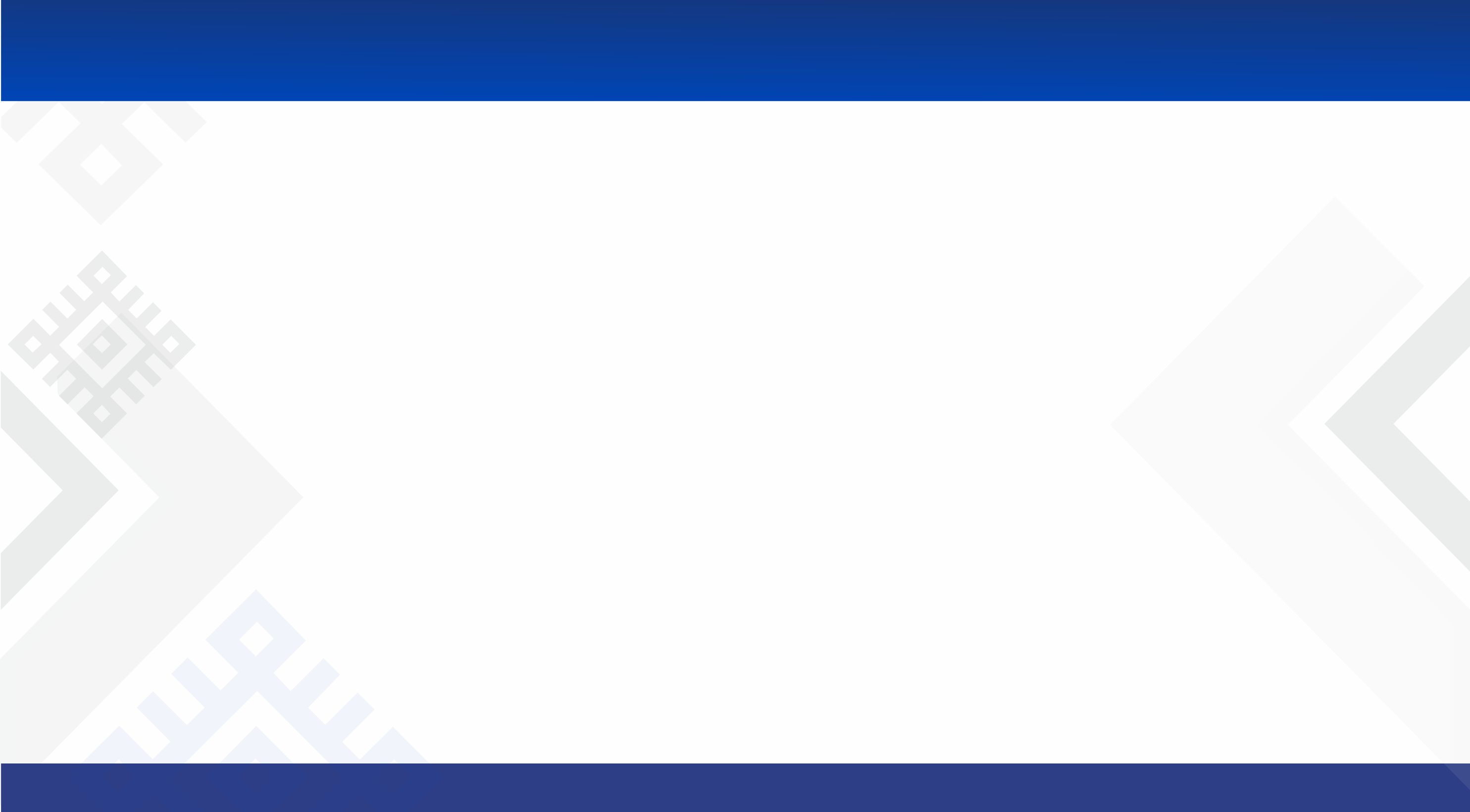 Не нужно делать:
торопить эмоции на стадии шока;
стараться разговорить горюющего на стадии шока;
утешать, помогать в избегании и отрицании боли, притуплять остроту переживаний;
усугублять чувство вины;
заставлять прекращать бессмысленные поиски на стадии поиска;
торопить работу горя («Уже прошло много времени, ты не успокоилась?»);
поддерживать мнение «Об умершем плохо не говорят»;
прибегать к выражениям «На все воля божья», «Ты должен быть сильным» и т.д.;
устраивать жизнь горюющего, обустраивает новую жизнь малыми шагами сам.
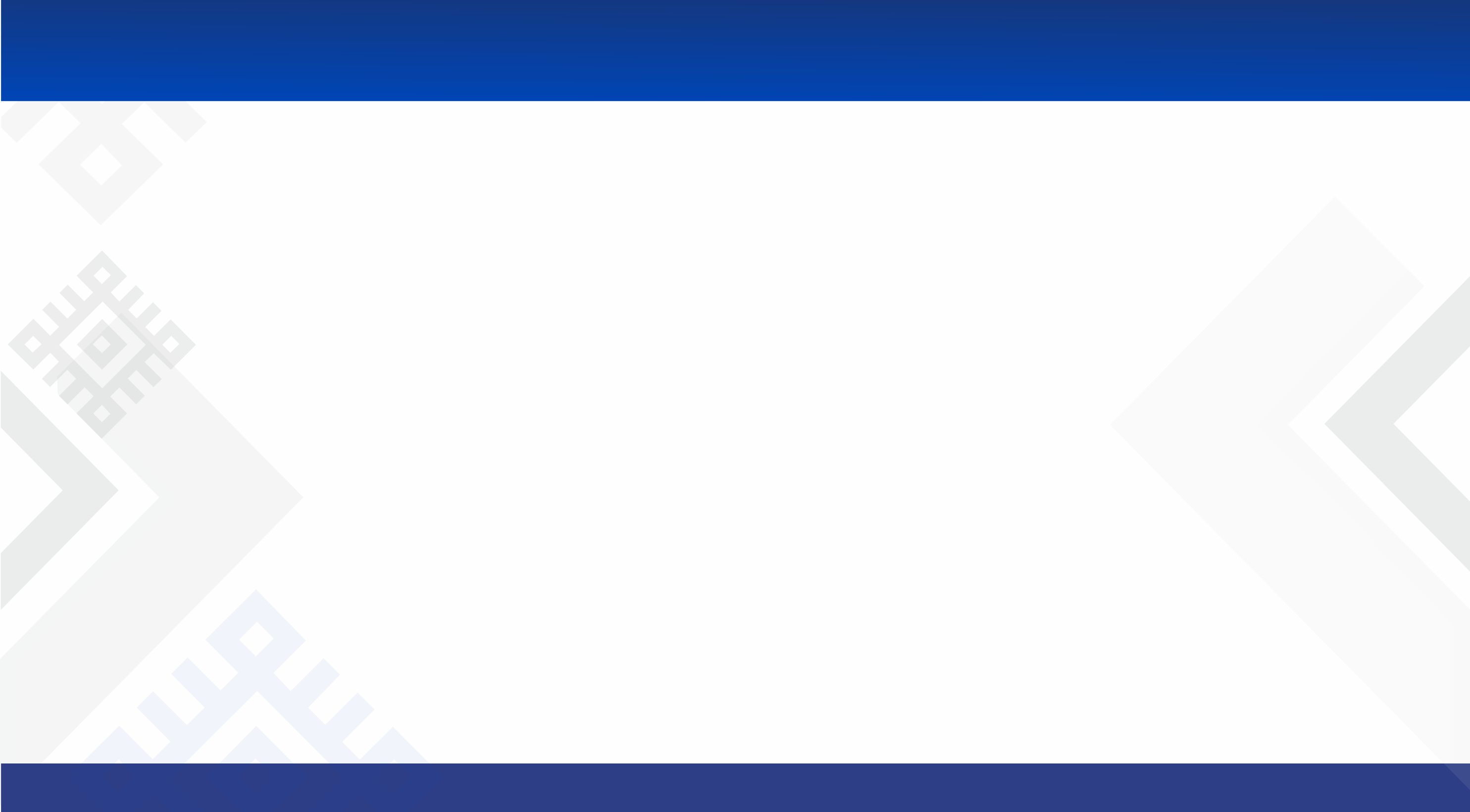 Реакции горя у детей
Переживания детей отличаются от  переживаний взрослых.

Дети проходят через те же стадии, но период  острого горя у них короче.

В период горевания ребенку необходимо  чувствовать себя нужным и любимым.

Сокрытие факта смерти близкого для ребенка человека может привести к патологическим  реакциям.
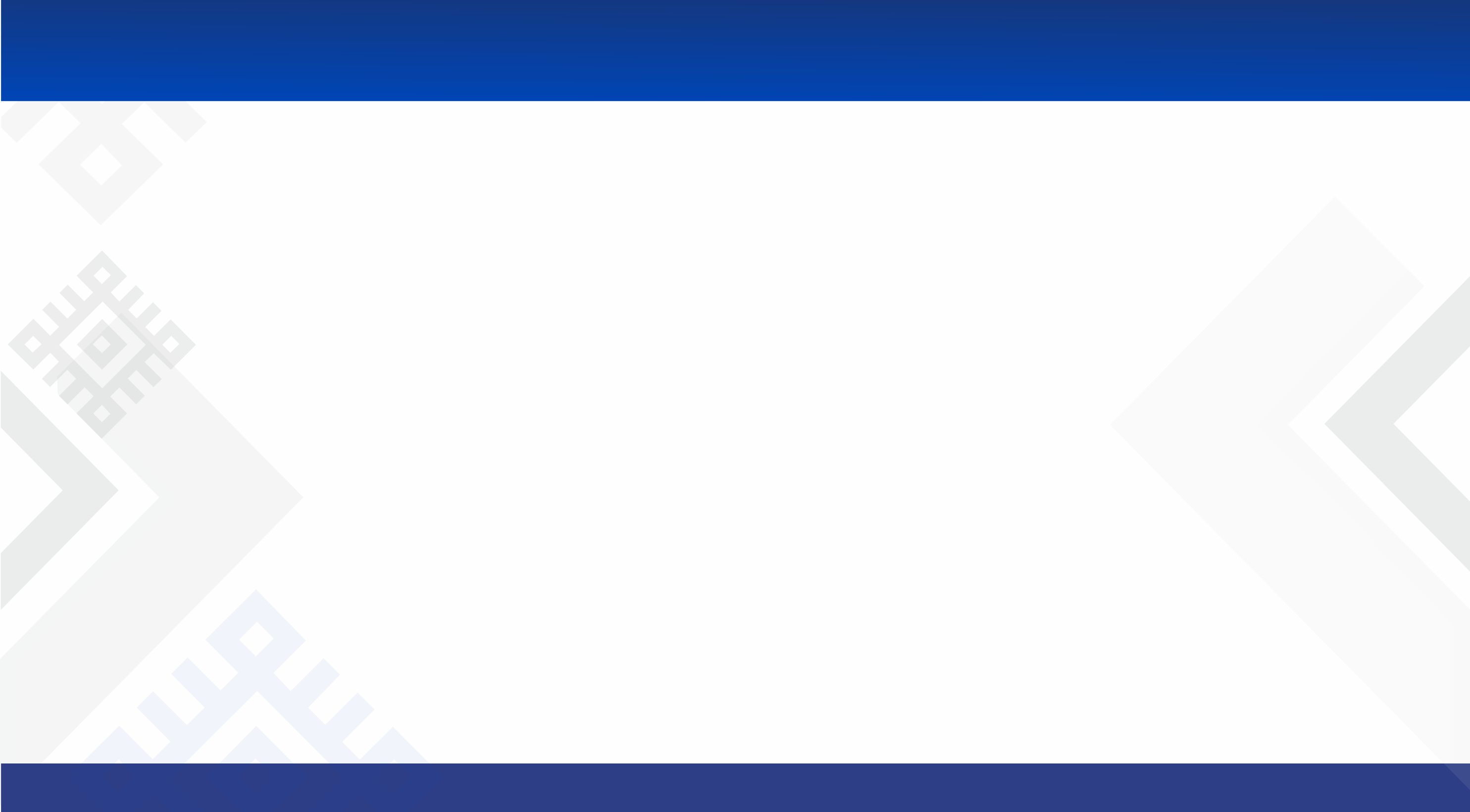 На переживание горя ребенком  влияют следующие факторы
возраст ребенка;

личностные черты;

надежность домашнего окружения;

обстоятельства смерти близкого человека;

умение взрослых обеспечить поддержку и утешение.
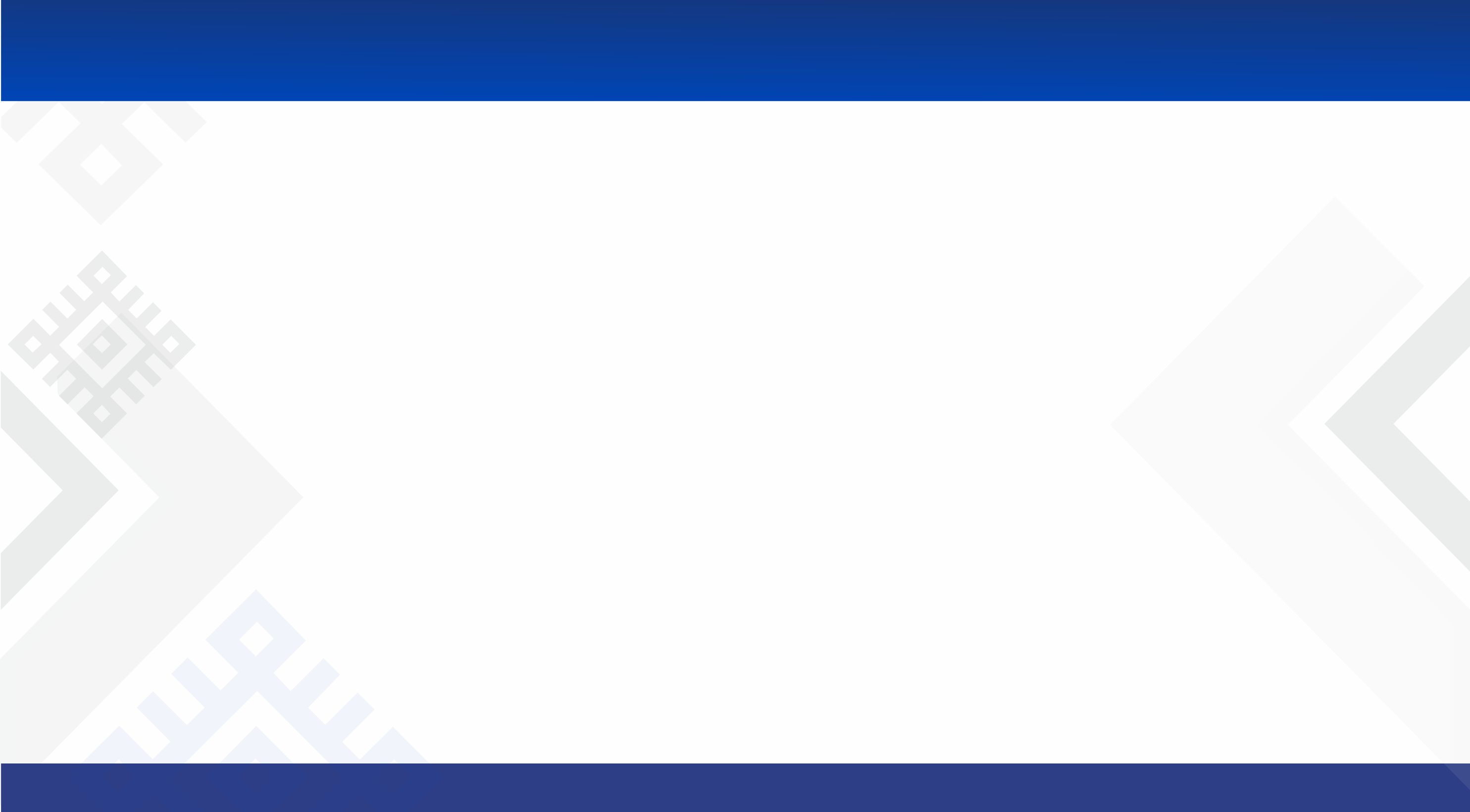 Представления о смерти
до 2х-3х лет - дети чувствуют, что им чего-то недостаёт;

с 3х лет представление о смерти частичное;

5-10 лет - смерть видится обратимой и временной, собственная смерть – маловероятной;

подростки реагируют противоречиво, чаще встречается и дольше длится отрицание;

 к окончанию подросткового возраста дети уже разделяют концепцию взрослых о смерти, собственная смертность  становится для них очевидной, однако подростки в большей  степени, чем взрослые, склонны верить в бессмертие души.
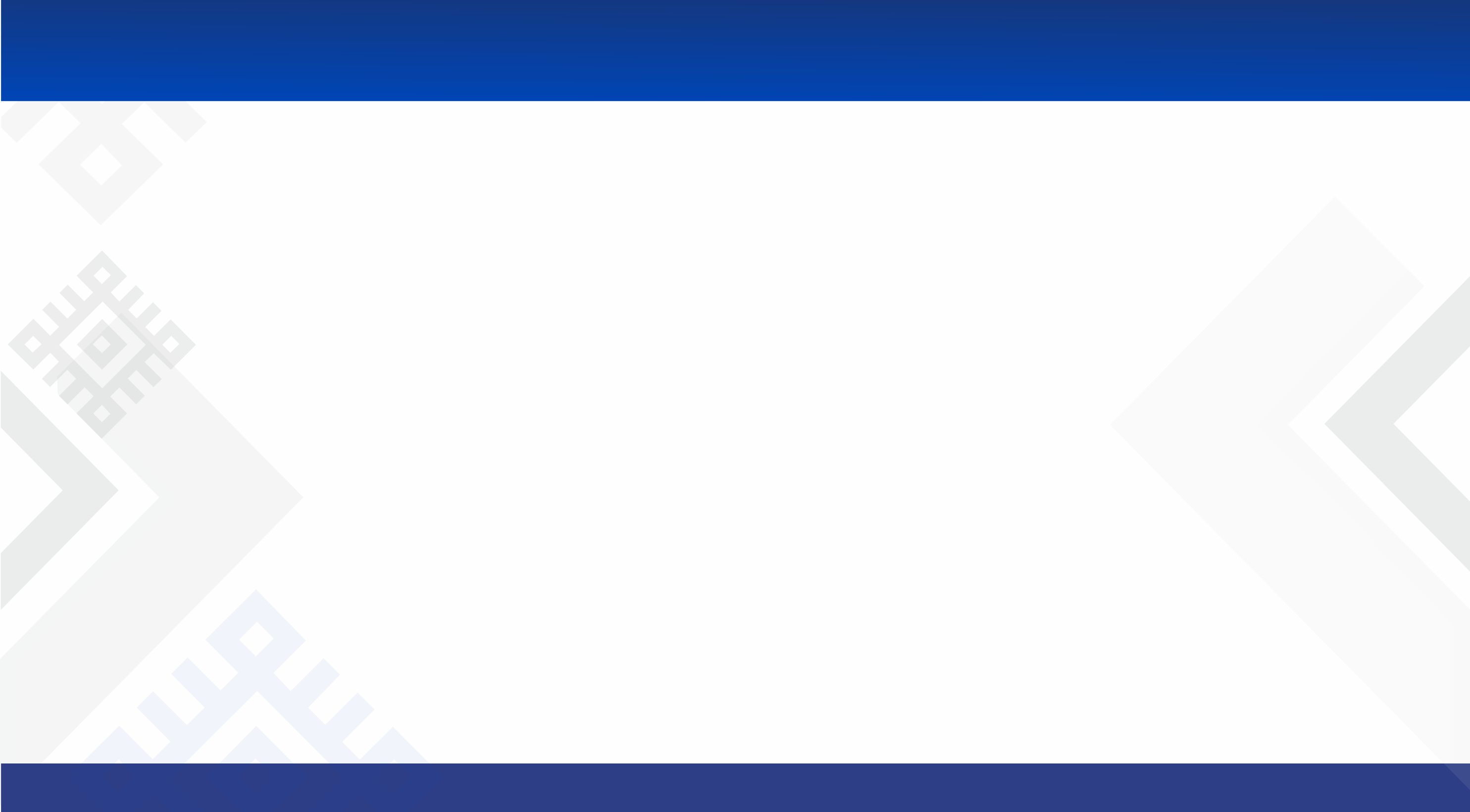 Как сказать ребенку о смерти  близкого
Сообщает РОДИТЕЛЬ!:

будьте откровенны, но чувствительны;
если у детей есть вопросы, то ответьте на них честно;
детей будет беспокоить безопасность, ваша и их  собственная;
спросите у ребенка, хочет ли он и готов ли  присутствовать на похоронах;
если боится присутствовать на похоронах, можно  создать для него свой ритуал прощания с умершим близким;
если ребенок собирается присутствовать на похоронах, объясните, что он увидит.
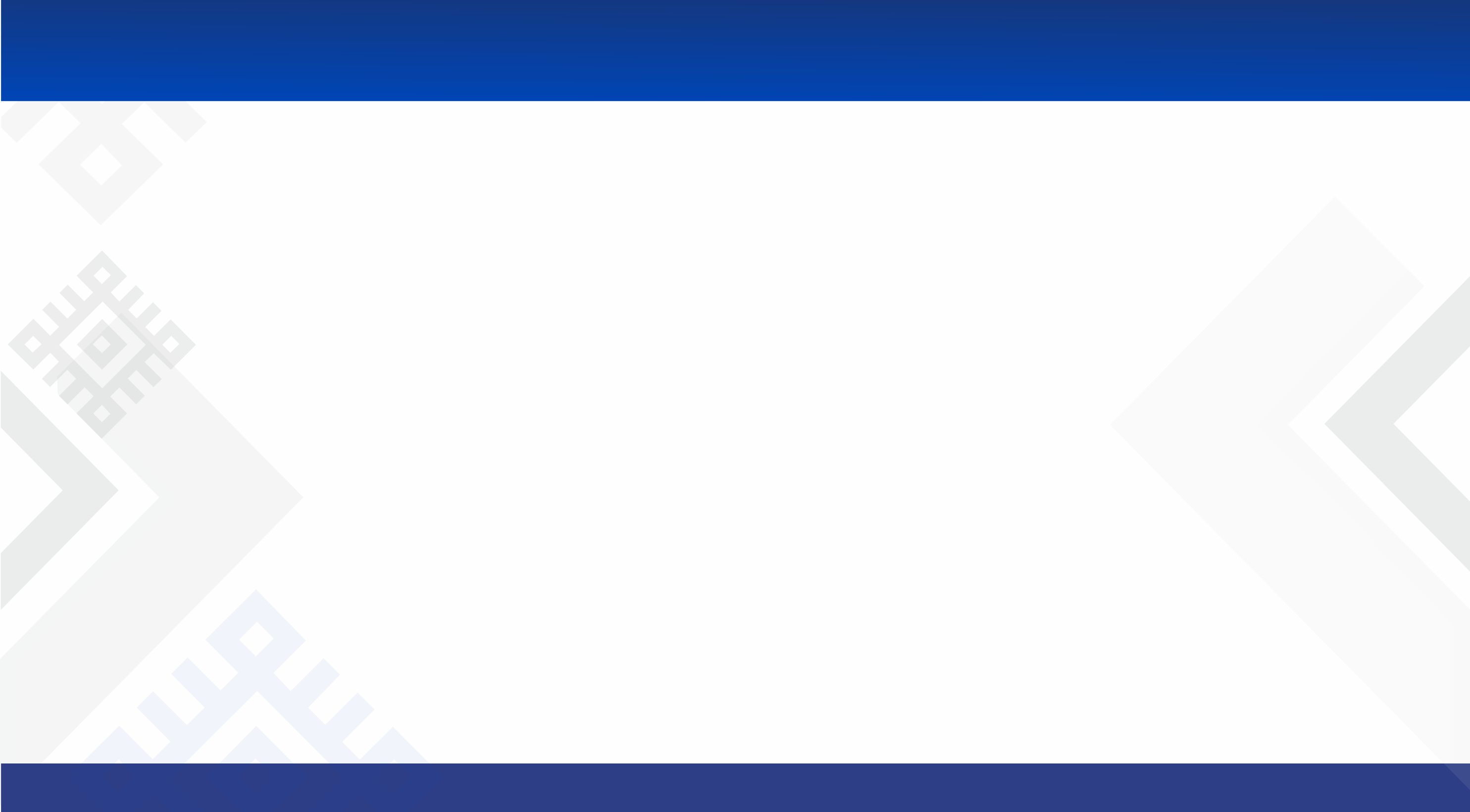 Последствия утраты
чувство вины, заниженная самооценка;
дефицит любви и внимания;
часто создается идеальный фантазийный образ значимого  человека;
ребенок может стать «вечноскорбящим», если у него не будет возможности адекватно пережить утрату;
бессознательный страх вновь быть брошенным;
поиск человека, который мог	бы заменить утраченного отца (мать);
важность хорошей замещающей фигуры;
важно как реагирует на утрату оставшийся родитель.
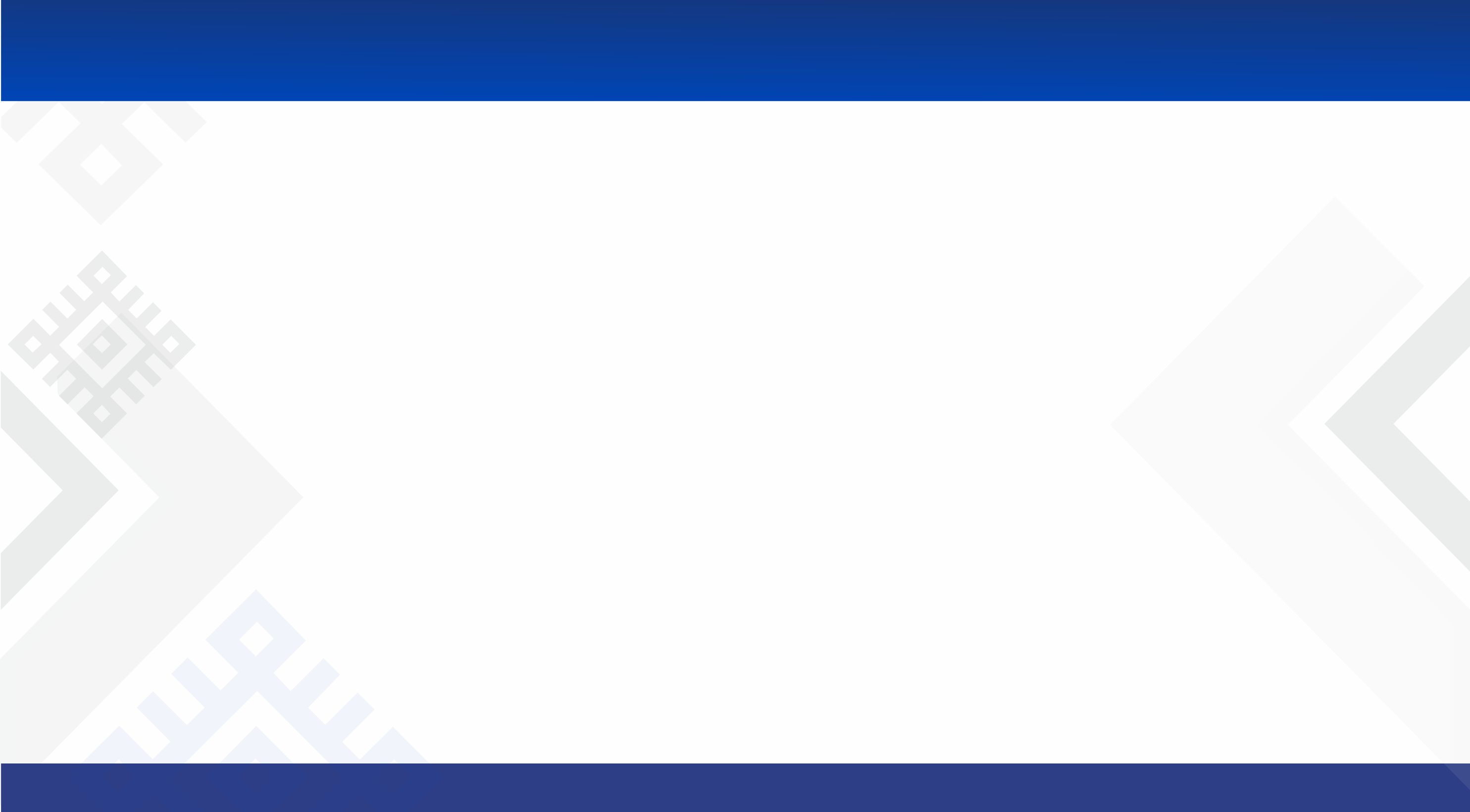 Патологические реакции у детей
энурез, заикание, сонливость/бессонница,  обкусывание ногтей, анорексия, галлюцинации;

длительное неуправляемое поведение;

острая чувствительность к разлуке;

полное отсутствие проявлений чувств;

отсроченное проявление горя;

депрессия.
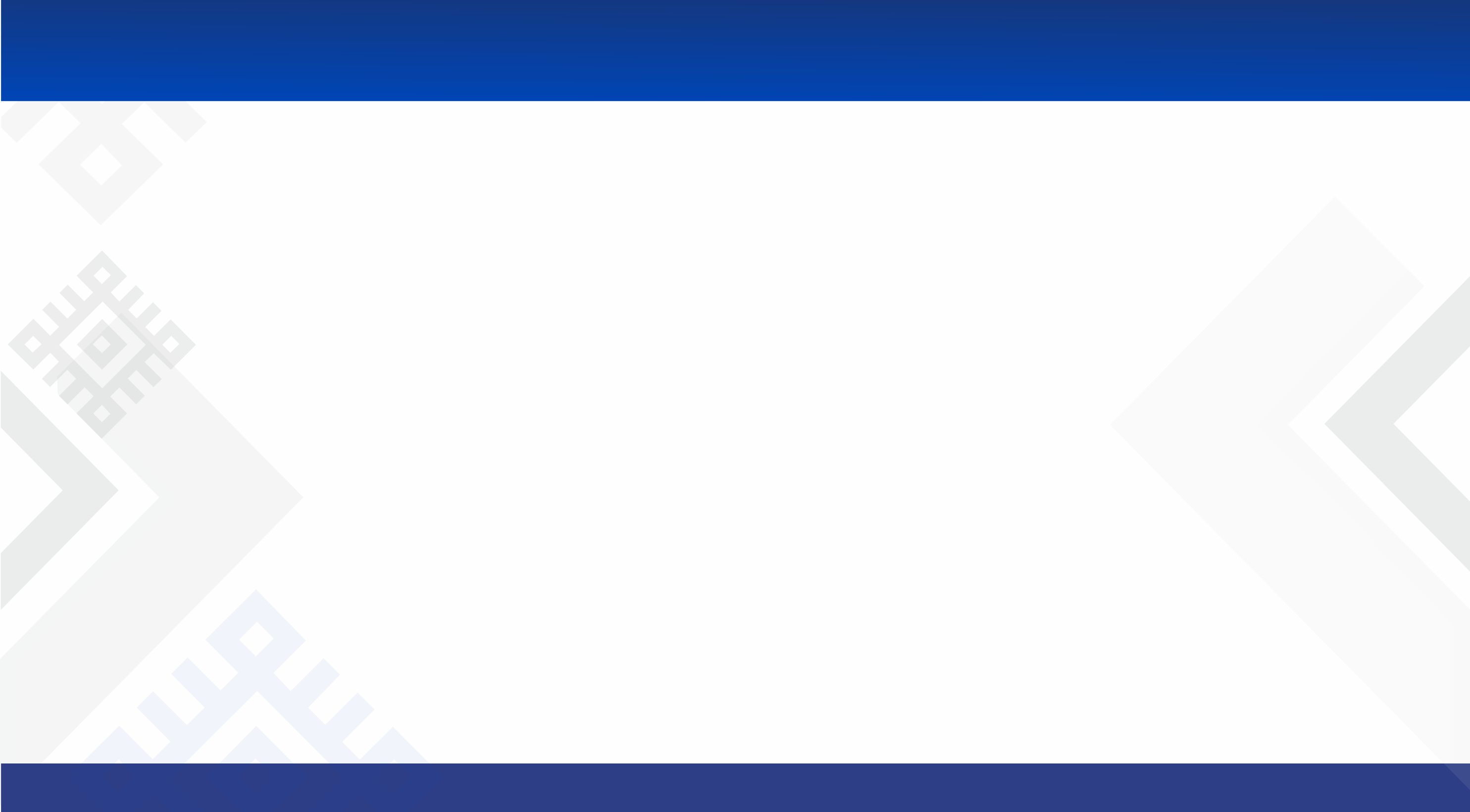 Благоприятные условия для детей,  переживающих горе
получение адекватной возрасту информации,  правдивых ответов на вопросы;

переживание горя вместе со всей семьей;

теплые, добрые отношения с оставшимся живым родителем и уверенность в  нерушимости этих отношений.
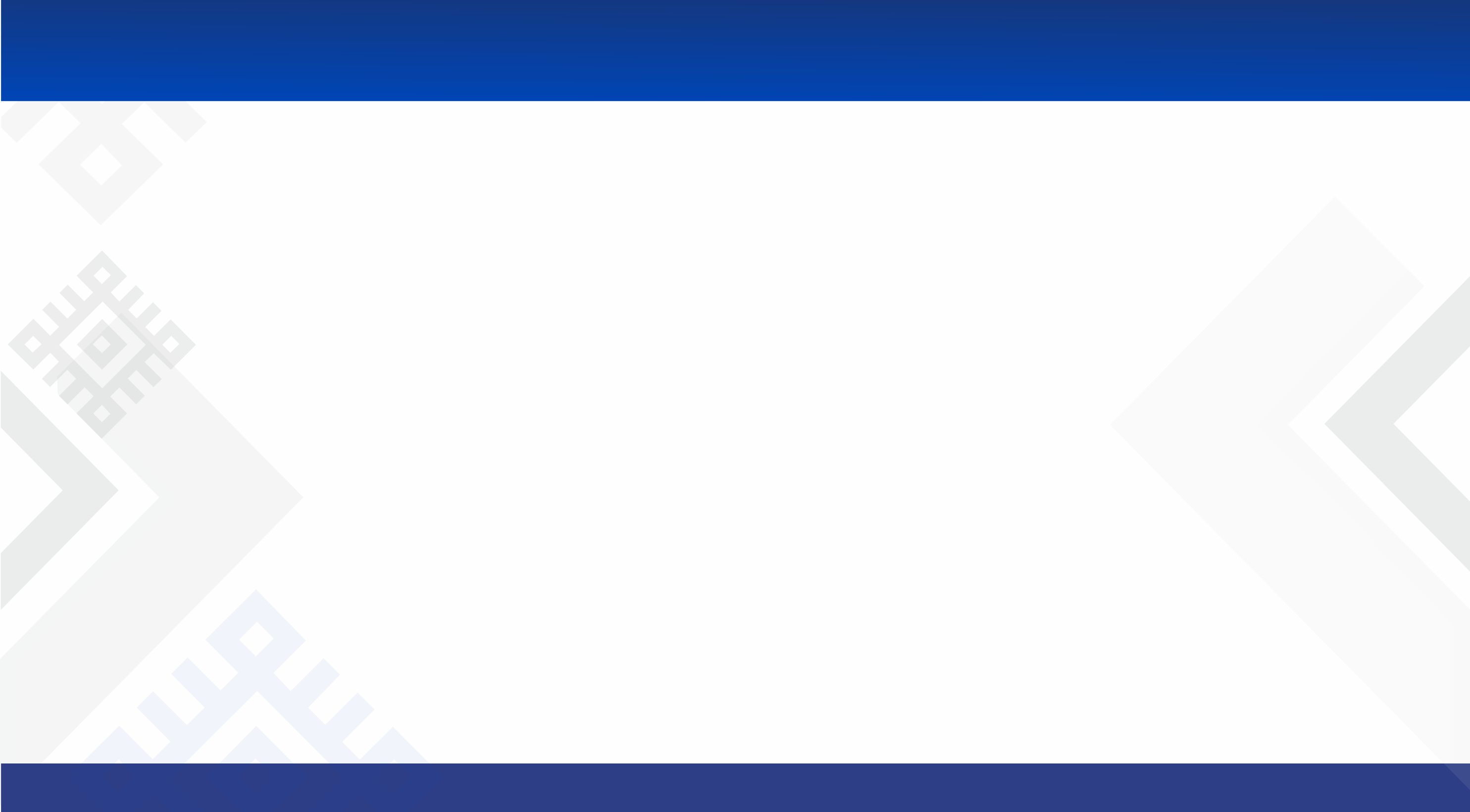 Трудности при разговоре с ребенком
маленькие дети не могут выразить чувства вербально;

дети чаще взрослых могут чувствовать вину за произошедшее;

стремятся избежать сильного страдания и уклониться от сильных эмоций.
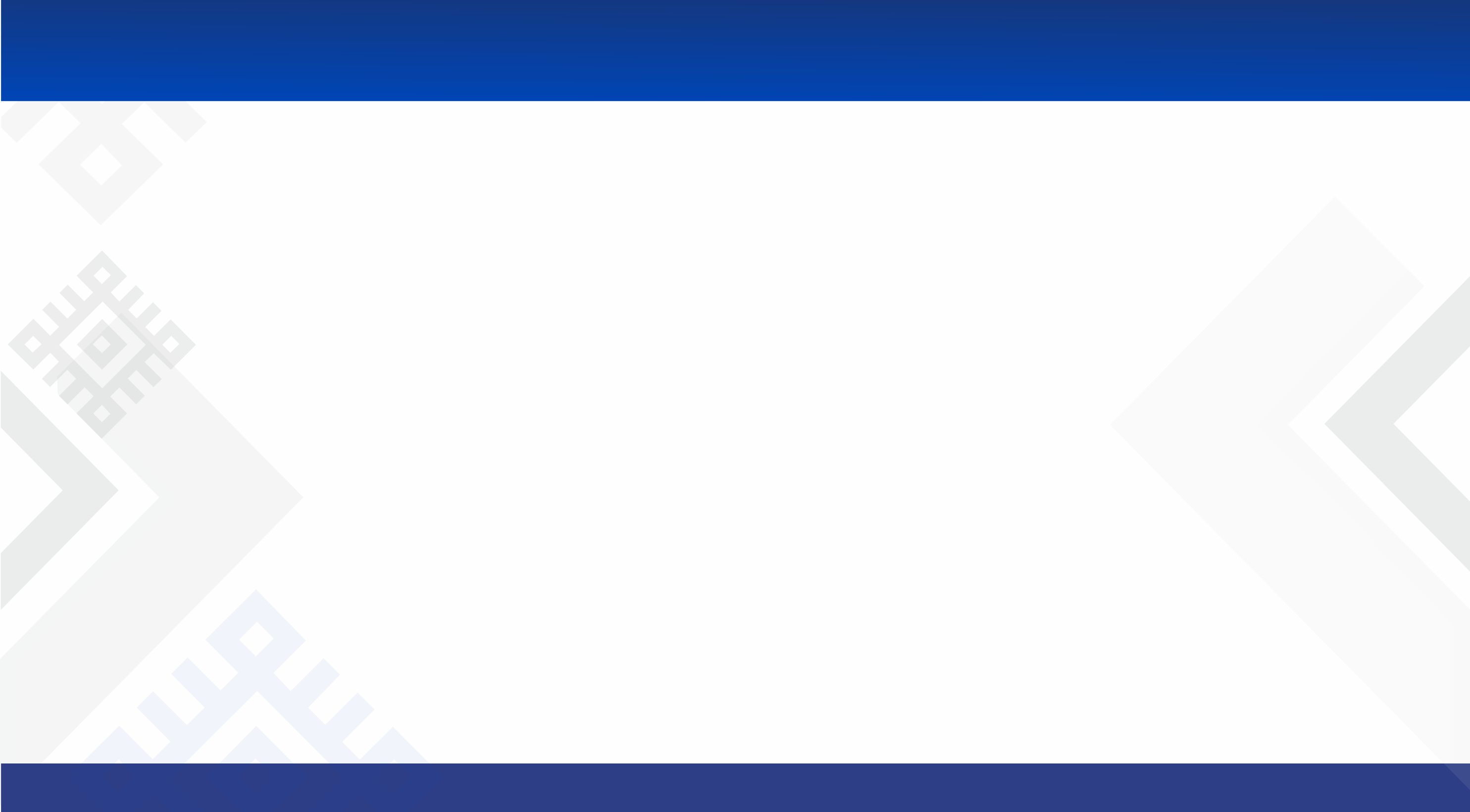 Как понять, преодолевает ли ребенок горе
уменьшение или устранение симптомов;

принятие потери, осознание и принятие чувств;

восстановление Я-концепции;

возвращение к нормальному состоянию.